A. Entry from Dashboard > Task List > Non Bulk File Upload UAT
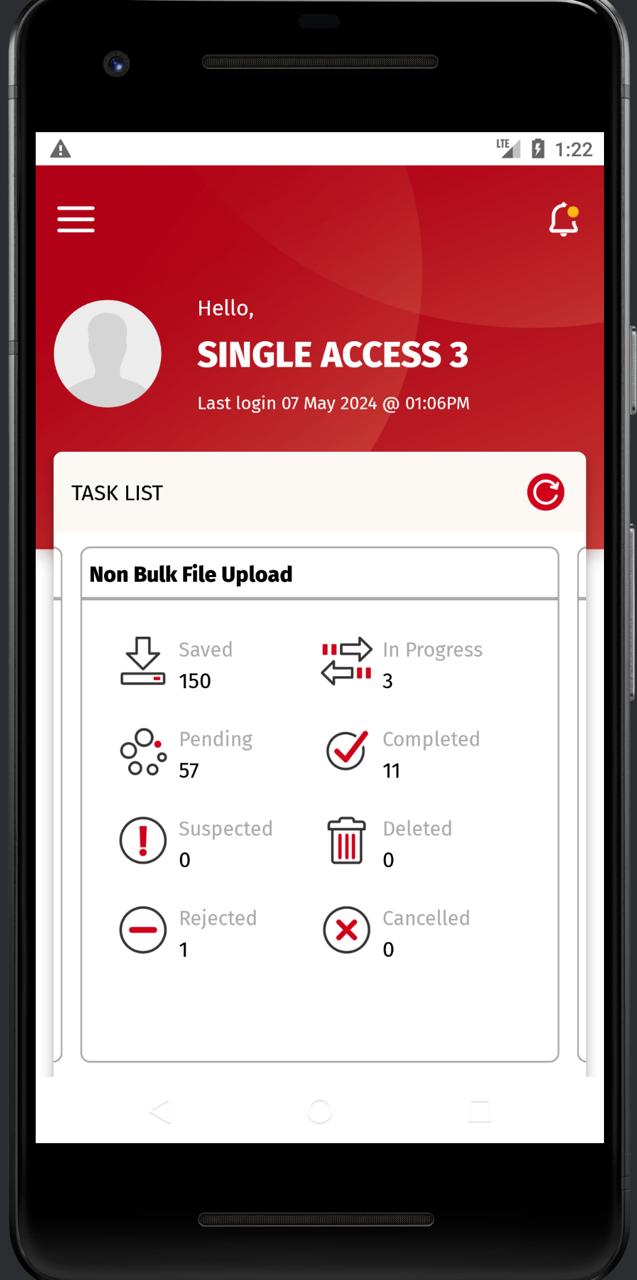 Clicking on below: (We are calling RetrieveTaskTransaction/ task_list/list_trx)
 
Saved > Saved Task List Screen
> iOS > Format display FTISO20022/ OPISO20022> Android > Format display FTISO20022/ OPISO20022

In Progress > In Progress Task List Screen
> iOS > Need to check with developer if mapping already catered
> Android > Need to check with developer if mapping already catered

Pending > Pending Task List Screen
> iOS > Format display FTISO20022/ OPISO20022> Android > Format display ??

Completed > Completed Task List Screen
> iOS > Format display FTISO20022/ OPISO20022> Android > Format display ??

Suspected > Suspected Task List Screen
> iOS > Need to check with developer if mapping already catered
> Android > Need to check with developer if mapping already catered

Deleted > Deleted Task List Screen
> iOS > Need to check with developer if mapping already catered
> Android > Need to check with developer if mapping already catered

Rejected > Rejected Task List Screen
> iOS > Format display FTISO20022/ OPISO20022> Android > Format display ??

Cancelled >  Cancelled Task List Screen
> iOS > Need to check with developer if mapping already catered
> Android > Need to check with developer if mapping already catered
A. Entry from Dashboard > Task List > Non Bulk File Upload
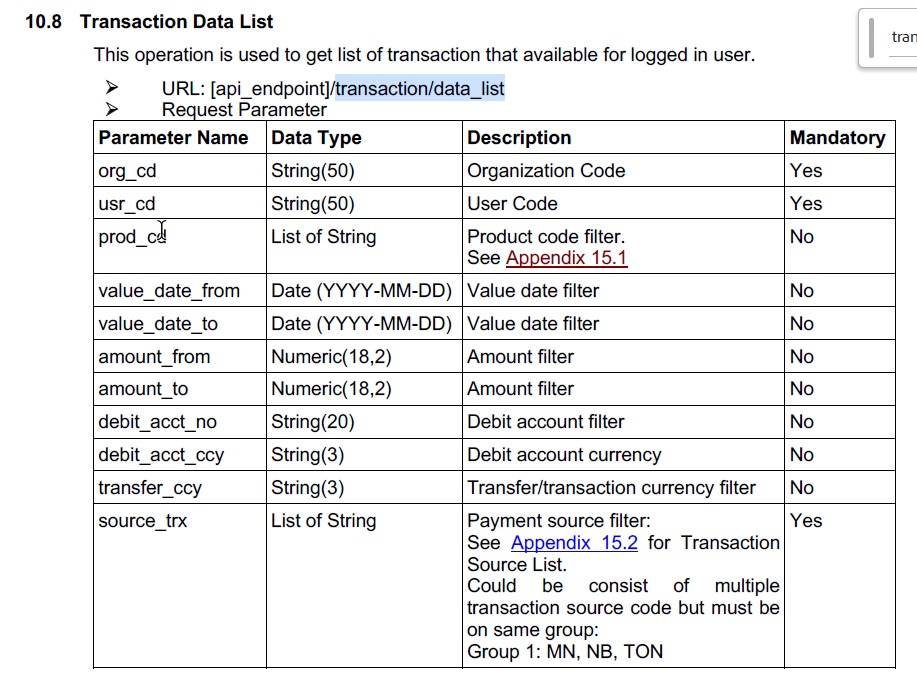 iOS & Android are different when it comes to
Clicking on below: (We are calling RetrieveTransactionDataList/ transaction/data_list
 
VIEW DETAILS Button (Currently, Omni is not returning upload_format to Mleb as BAU for a long time. Pls refer to the latest Omni Spec below)

1. Saved > Saved Task List Screen > View Details Button > Saved Task List Screen 
> iOS > Format Field Doesn’t Exist on Saved Task List Screen> Android > Format Field Exist on Saved Task List Screen
> Android > After clicking View Details > Need to follow iOS [Seems like taking the screen from Authorization module]

2. In Progress > In Progress Task List Screen > View Details Button > In Progress Task List Screen
> iOS > Format Field Doesn’t Exist on In Progress Task List Screen> Android > Format Field Exist on In Progress Task List Screen
> Android > After clicking View Details > Need to follow iOS [Seems like taking the screen from Authorization module]

3. Pending > Pending Task List Screen [calling RetrieveAuthorizeTransaction/ authorization/list_pending_trx]
> iOS > Format Field Not Display – Need to check with Developer> Android > Format parameter Display 
> Android > Header Copywriting need to change

4. Completed > Completed Task List Screen
> iOS > Format Field Doesn’t Exist on Completed Task List Screen> Android > Format Field Exist on Completed Task List Screen
> Android > After clicking View Details > Need to follow iOS [Seems like taking the screen from Authorization module]

5. Suspected > Suspected Task List Screen
> iOS > Need to check with developer if Format Parameter does exist on the screen
> Android > The header is displaying Suspected Task List – which means [1,2,4,5] after clicking View Details Button, Android should follow iOS.

6. Deleted > Deleted Task List Screen
> iOS > Need to check with developer if Format Parameter does exist on the screen
> Android > The header is displaying Deleted Task List – which means [1,2,4,5,6] after clicking View Details Button, Android should follow iOS.

7. Rejected > Rejected Task List Screen
> iOS > Format Field Doesn’t Exist on Rejected Task List Screen> Android > Format Field Exist on Rejected Task List Screen
> Android > After clicking View Details > Need to follow iOS [Seems like taking the screen from Authorization module]

8. Cancelled >  Cancelled Task List Screen
> iOS > Need to check with developer if Format Parameter does exist on the screen
> Android > The header is displaying Deleted Task List – which means [1,2,4,5,6] after clicking View Details Button, Android should follow iOS.
I think for View Detail button [1, 2, 4,5,6,7,8 ], Android should follow iOS as there should not be having Format Field – Pls refer to slide #5

Seems like Only [#3] should have Format parameter.
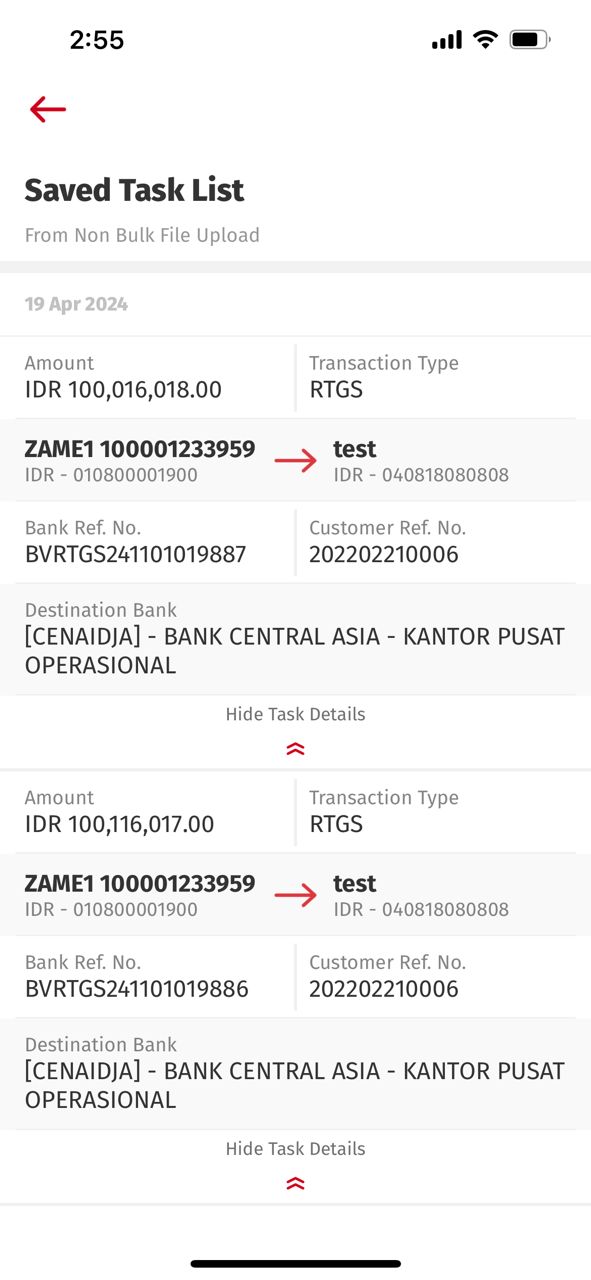 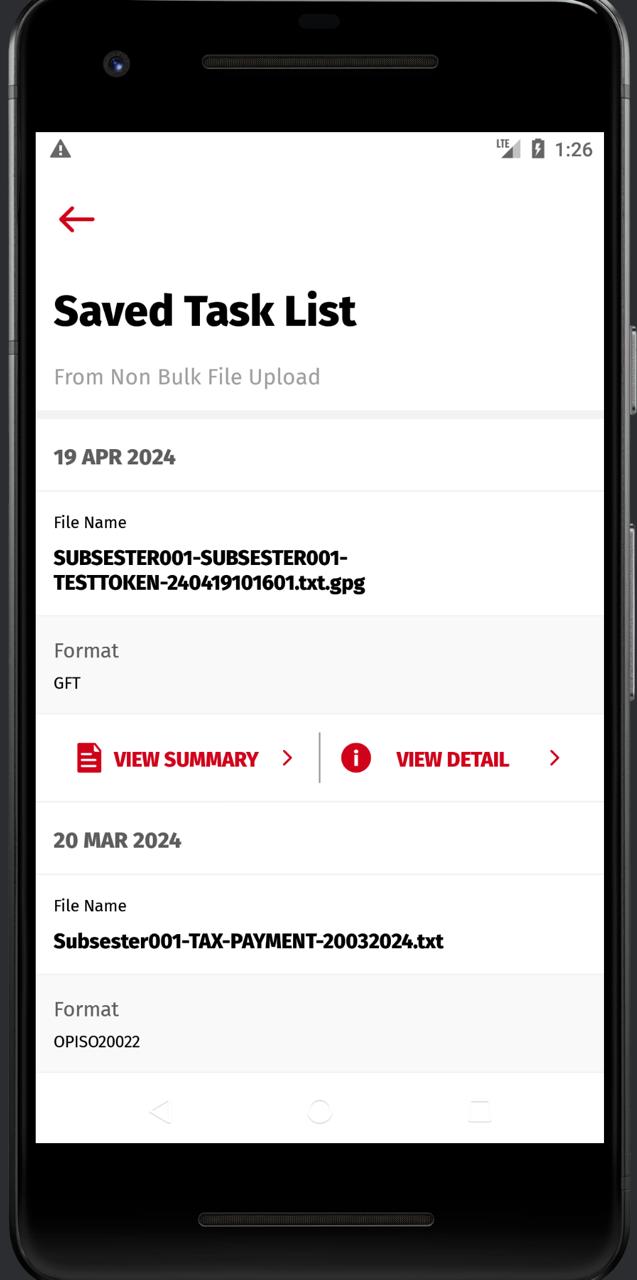 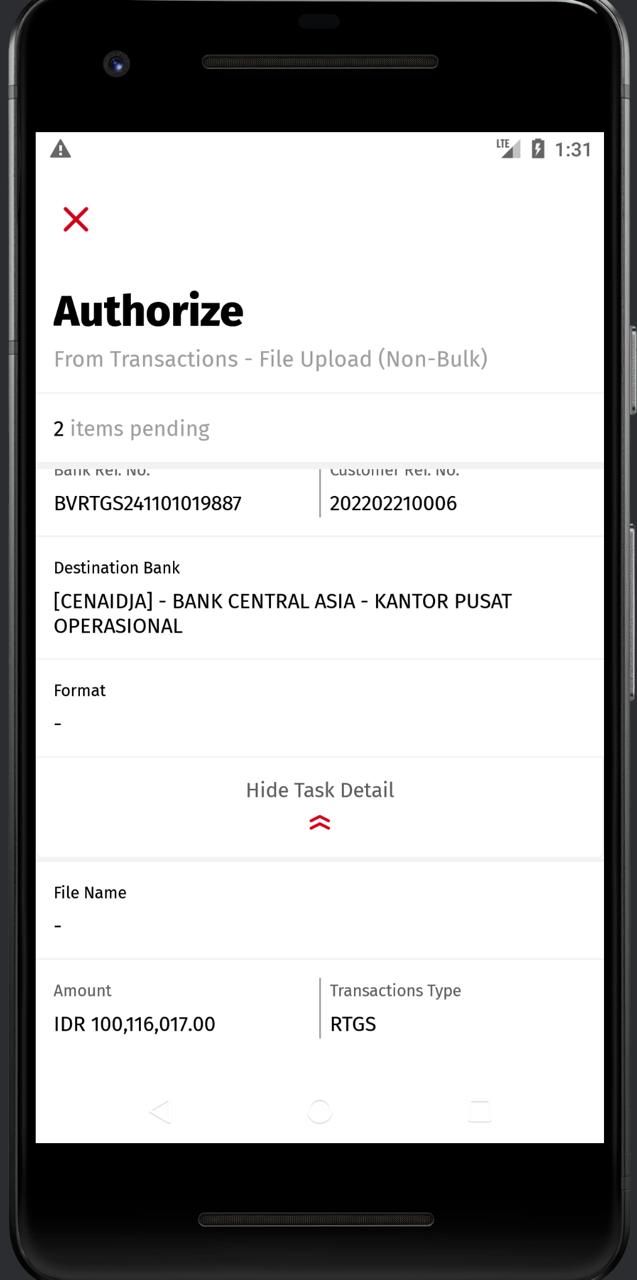 B. Entry from Side Menu > Authorization > Non-Bulk File Upload
Nothing wrong with this
Same for iOS & Android
Clicking on below: (We are calling RetrieveTaskTransaction/ task_list/list_trx)
Clicking on below: (We are calling RetrieveAuthorizeTransaction / list_pending_trx)
iOS > Authorization Screen > need to map with upload_format parameter
Able to map and display 
upload_format
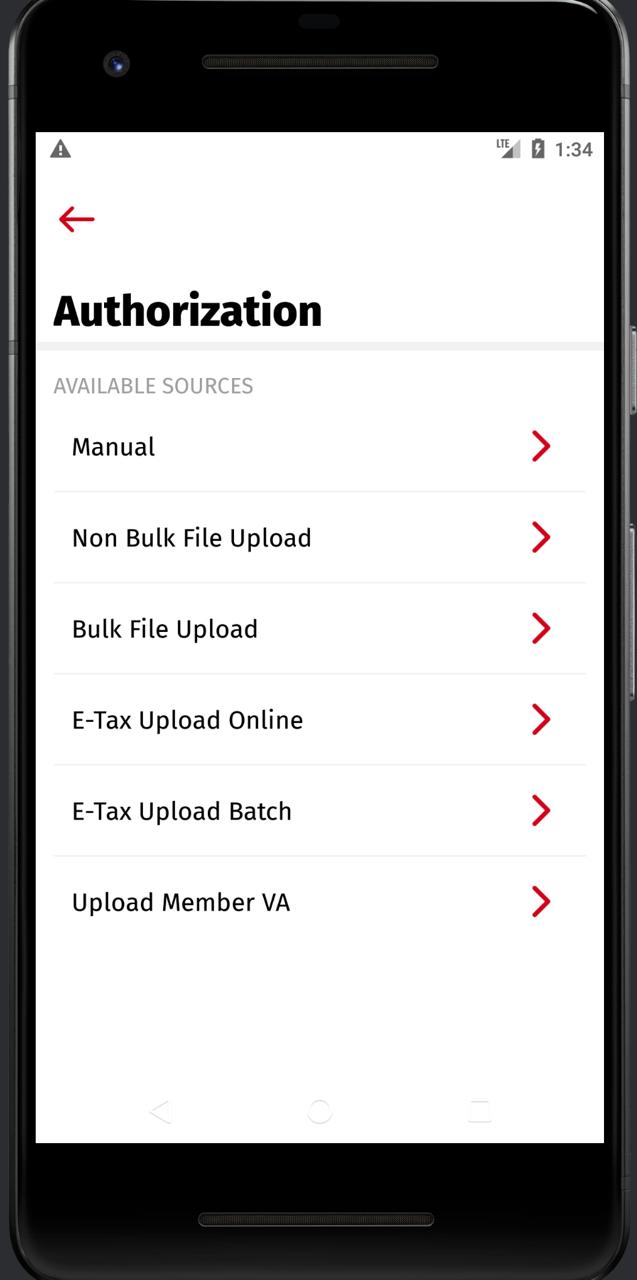 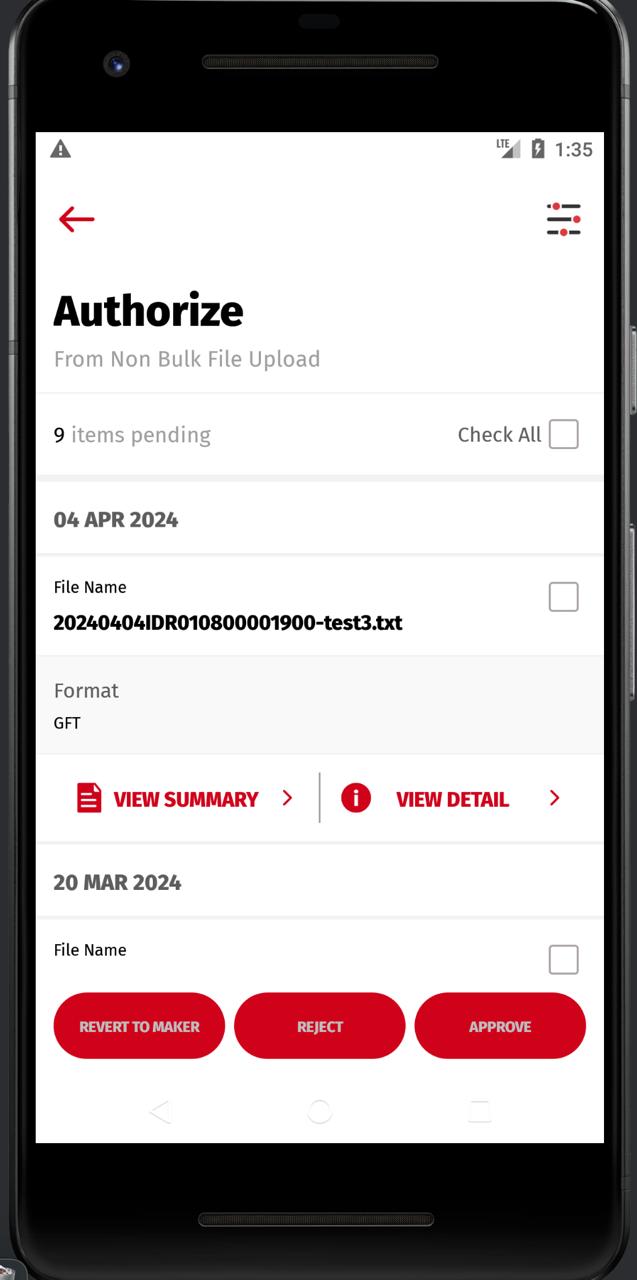 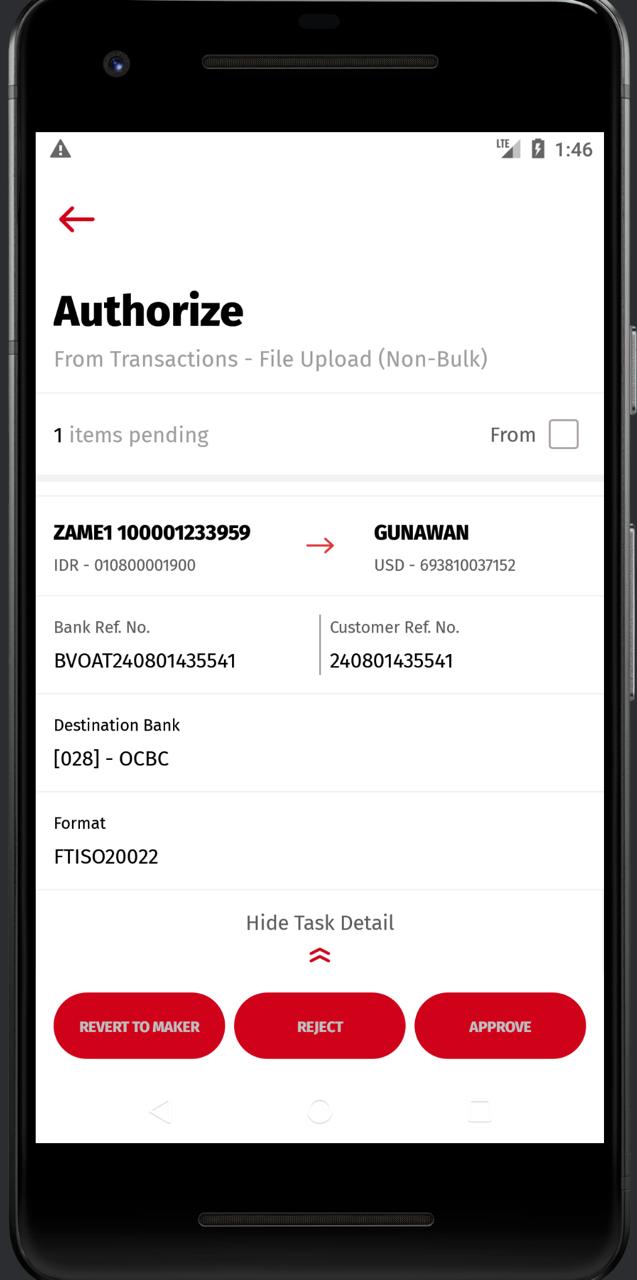 C. Entry from Side Menu > Transaction Summary > Non-Bulk File Upload
Format parameter seems not applicable cos UI design is different
Clicking on below: (We are calling RetrieveTaskTransaction/ transaction/trx_summary)
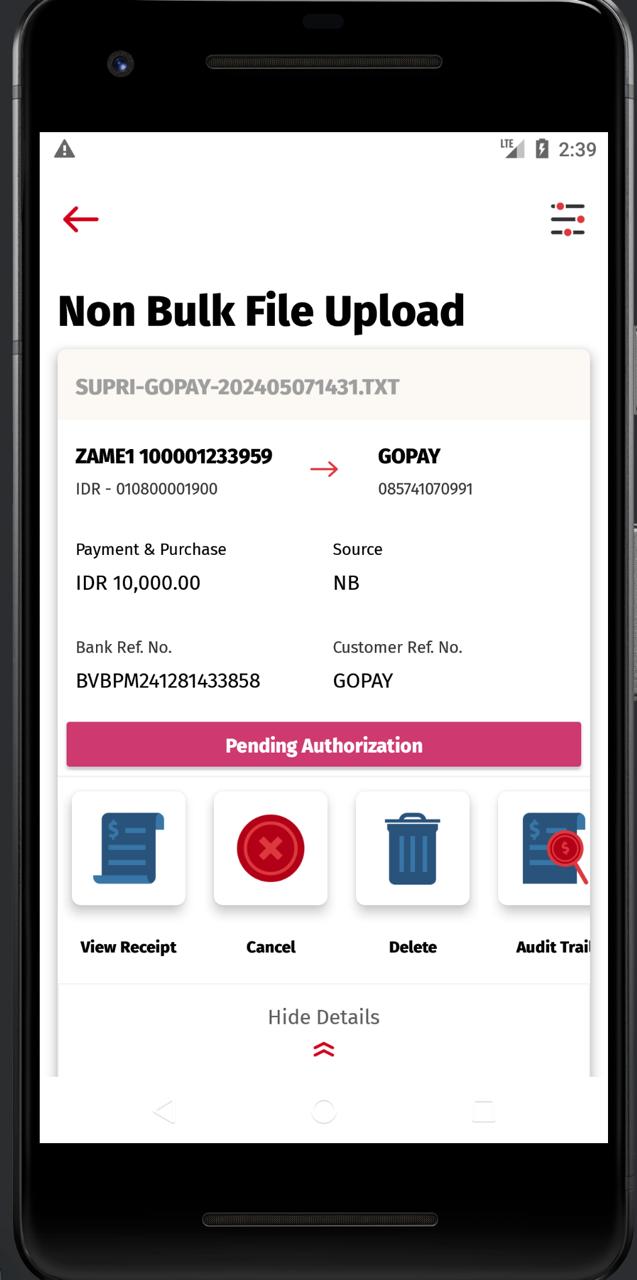 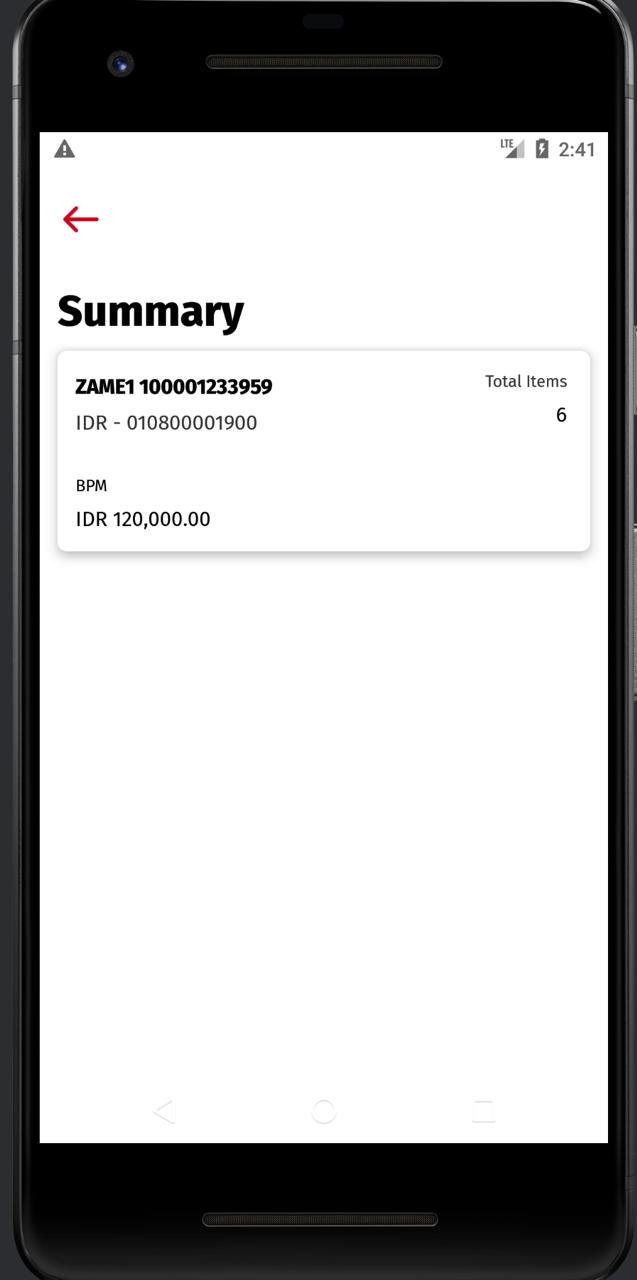 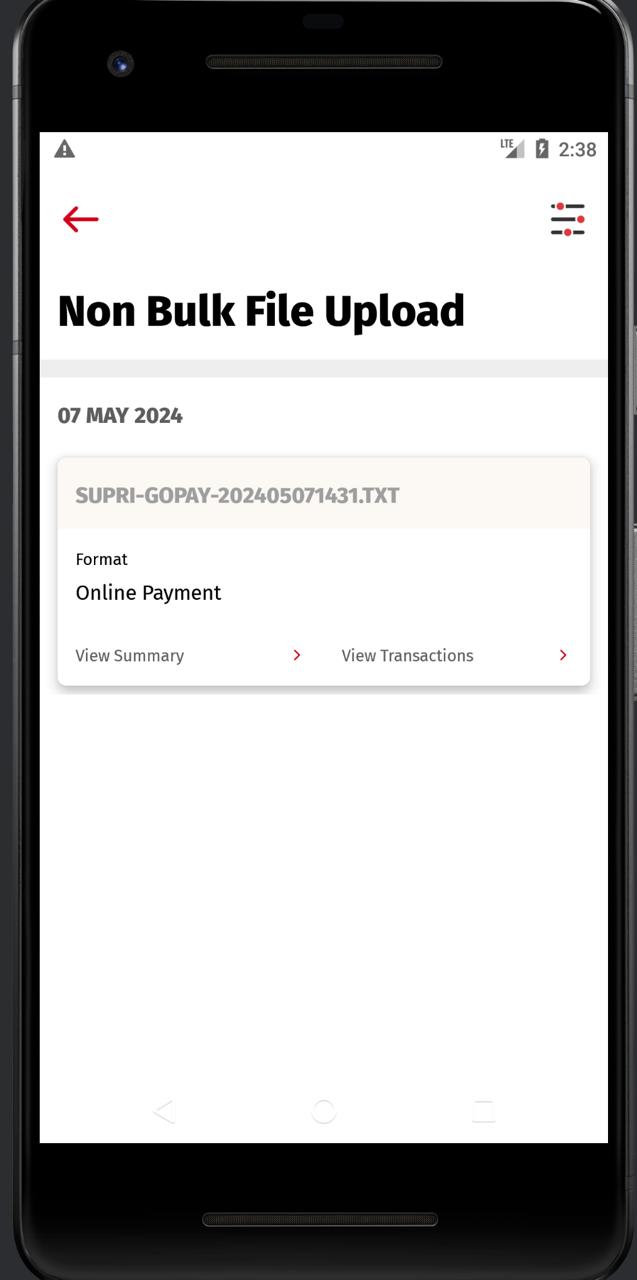 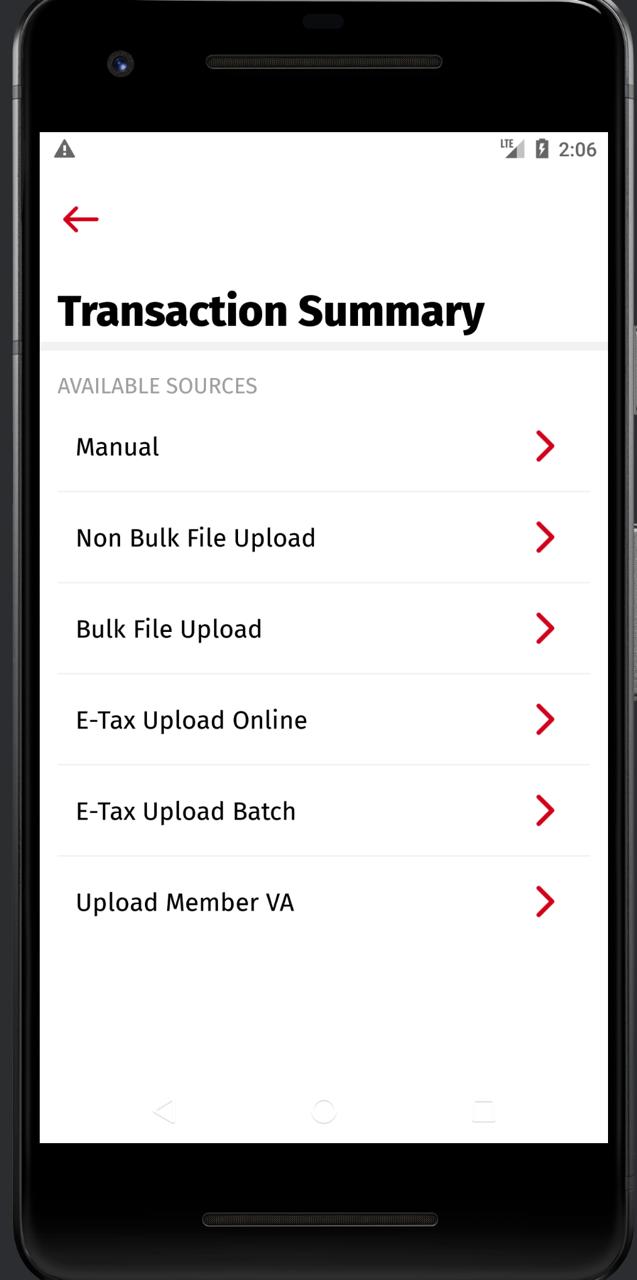 this is after i tap on view transaction
this is after i tap on view summary
Inherited from Slide #2 – Screen differences between iOS & Android  

Dashboard > Task List > Non Bulk File Upload > This is going to standardize the mapping for entry above & WSs that involves as below:
- RetrieveTaskTransaction
- RetrieveTransactionDataList

To Standardize FE Checking for WS response of above: (from Slide #6 until Slide #13)

> FE checks upload_format_desc from BE response > Display upload_format_desc value in Format Field.
> If there is no upload_format_desc; 
> FE check upload_format from BE response > Display upload_format value in Format Field.
> If there is no upload_format_desc nor upload_format value being return by BE response, Pls display “-”


Items from Dashboard > Task List > Non Bulk File Upload

- Saved > Saved Task List Screen > Format Field [Standardize Mapping]
- In Progress >  In Progress Task List Screen > Format Field [Standardize Mapping]
- Pending > Pending Task List Screen > Format Field [Standardize Mapping]> Also > [VIEW DETAILS] Pending Task List Screen > Format Field [Standardize Mapping]
- Completed > Completed Task List Screen > Format Field [Standardize Mapping]
- Suspected > Suspected Task List Screen > Format Field [Standardize Mapping]
- Deleted > Deleted Task List Screen > Format Field [Standardize Mapping]
- Rejected > Rejected Task List Screen > Format Field [Standardize Mapping]- Cancelled > Cancelled Task List Screen > Format Field [Standardize Mapping]
Inherited from Slide #2 – Screen differences between iOS & Android
1. Entry from Dashboard > Task List > Non Bulk File Upload > Saved > VIEW DETAIL
Android: RetrieveTransactionDataList 
iOS: retrieveTransactionDataListBE:   transaction/data_list
Android: RetrieveTaskTransaction
iOS: retrieveTaskTranxBE:  task_list/list_trx
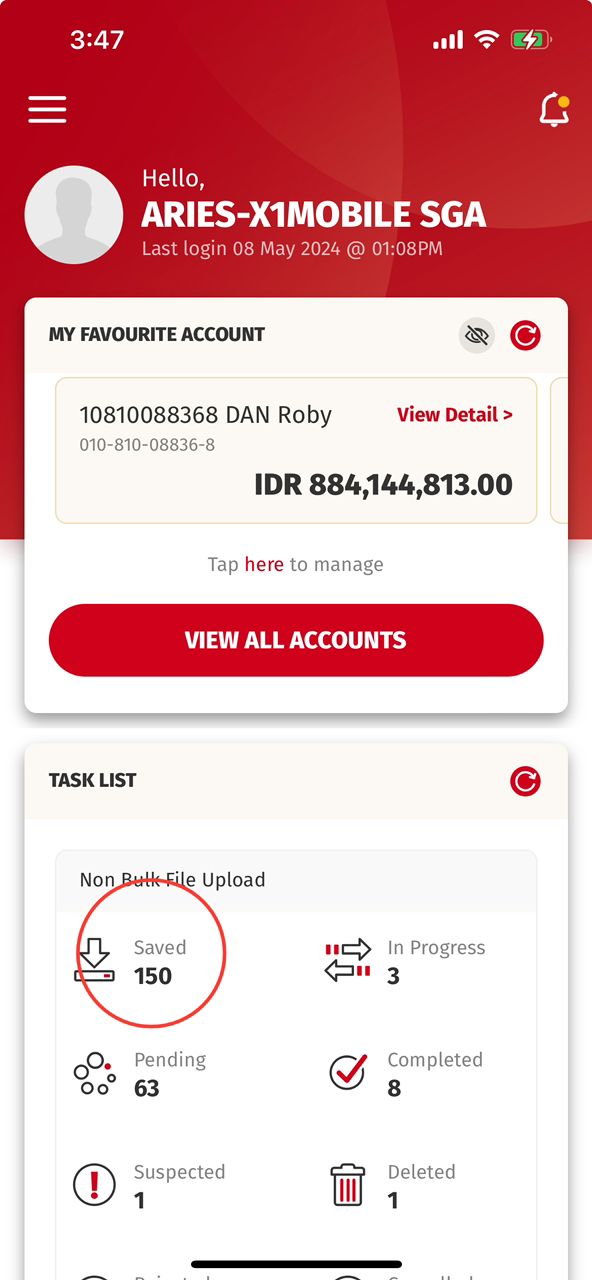 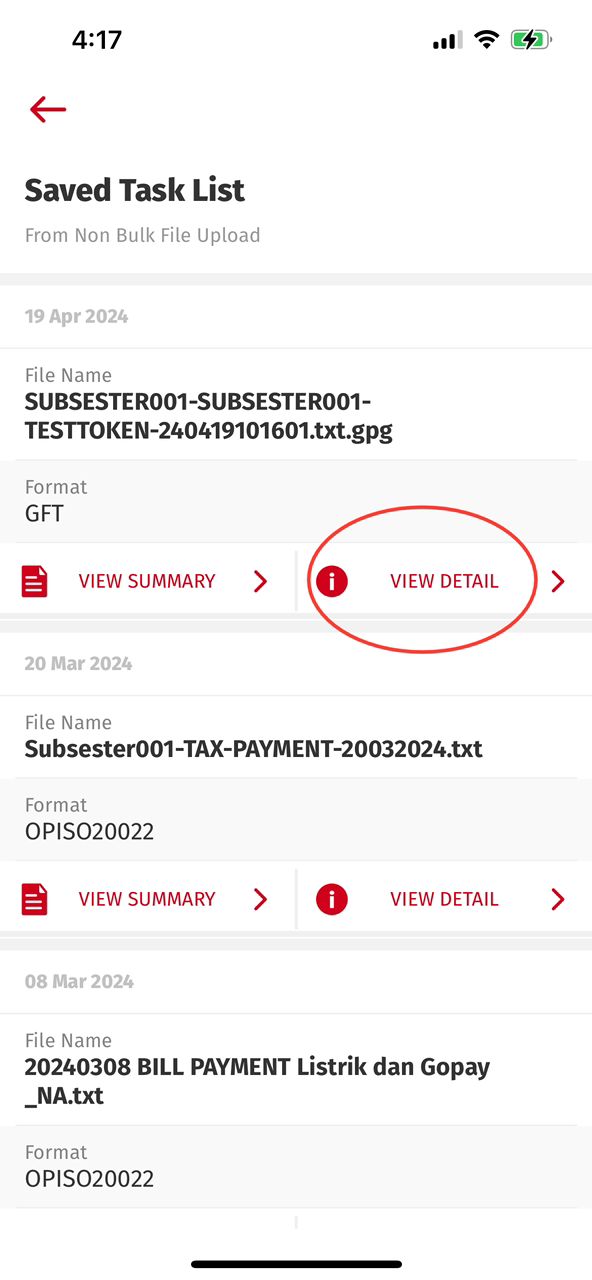 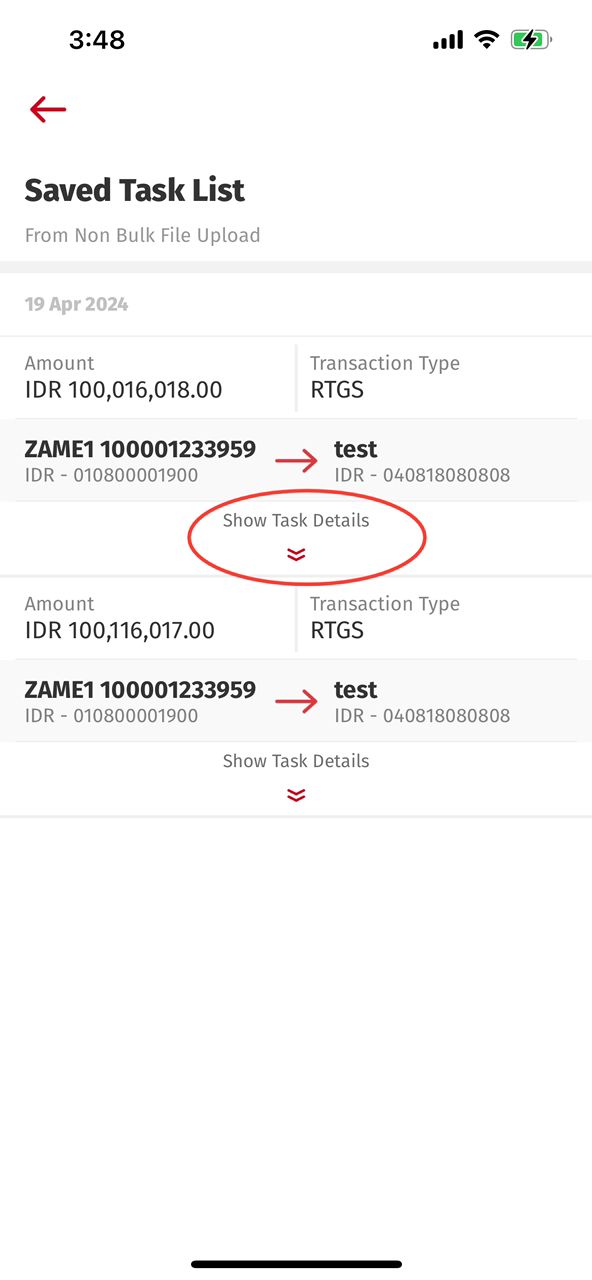 Format Field Mapping:-
Need to map with upload_format_desc
iOS: 
Android:
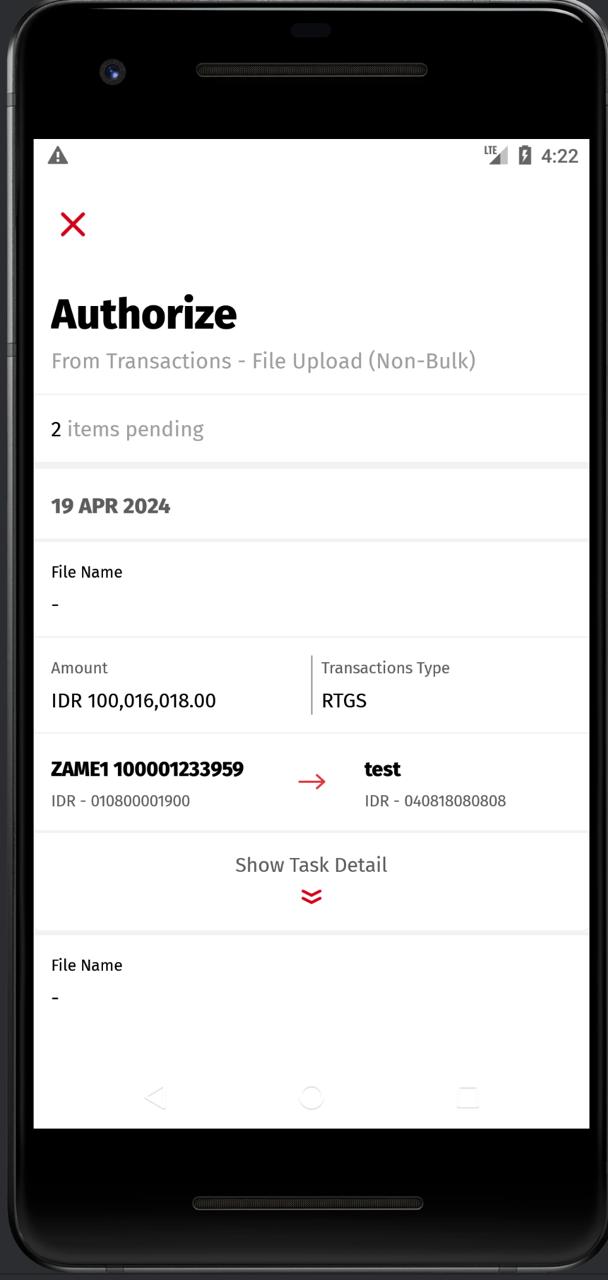 Inherited from Slide #2 – Screen differences between iOS & Android
2. Entry from Dashboard > Task List > Non Bulk File Upload > In Progress > VIEW DETAIL
Android: RetrieveTransactionDataList 
iOS: retrieveTransactionDataListBE:   transaction/data_list
Android: RetrieveTaskTransaction
iOS: retrieveTaskTranxBE:  task_list/list_trx
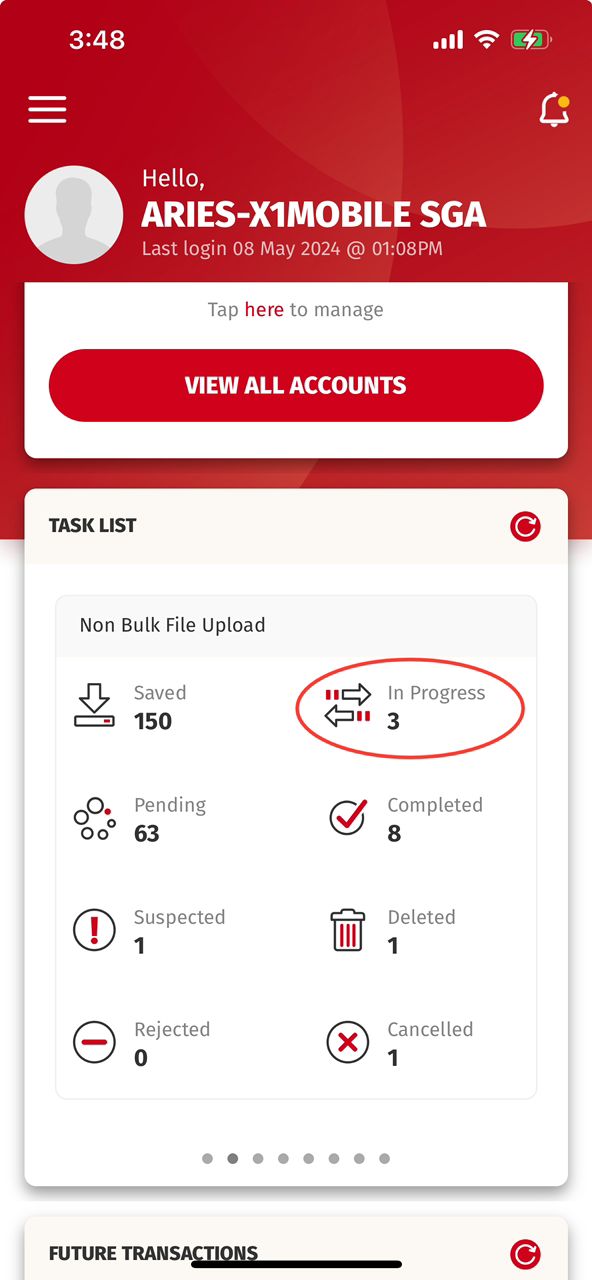 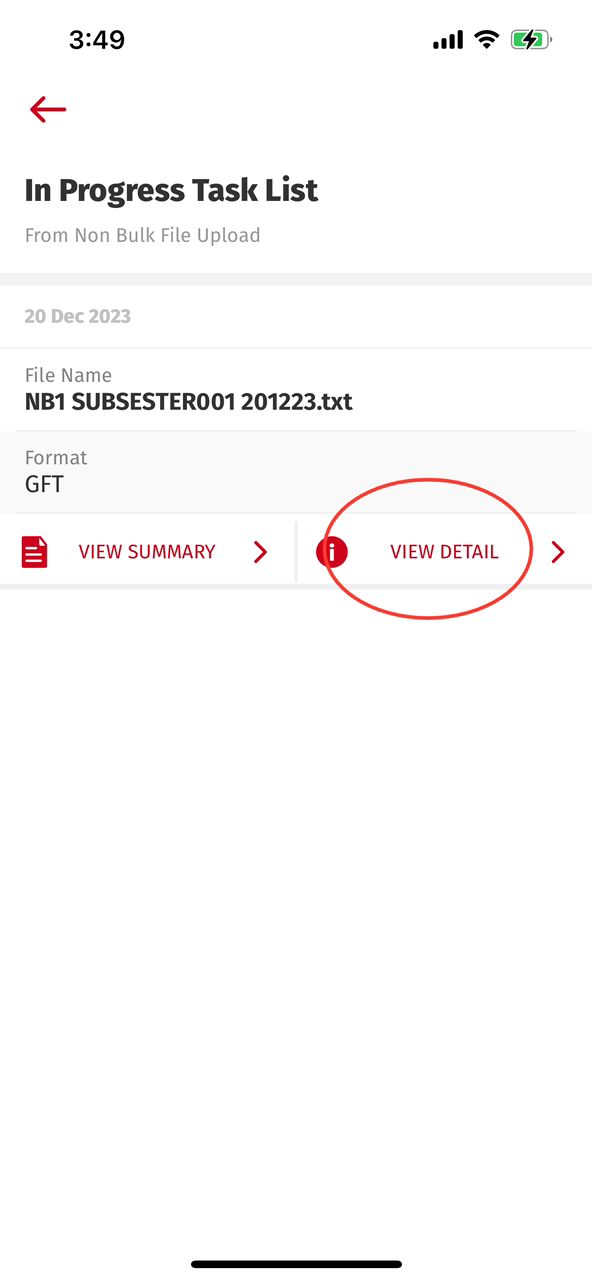 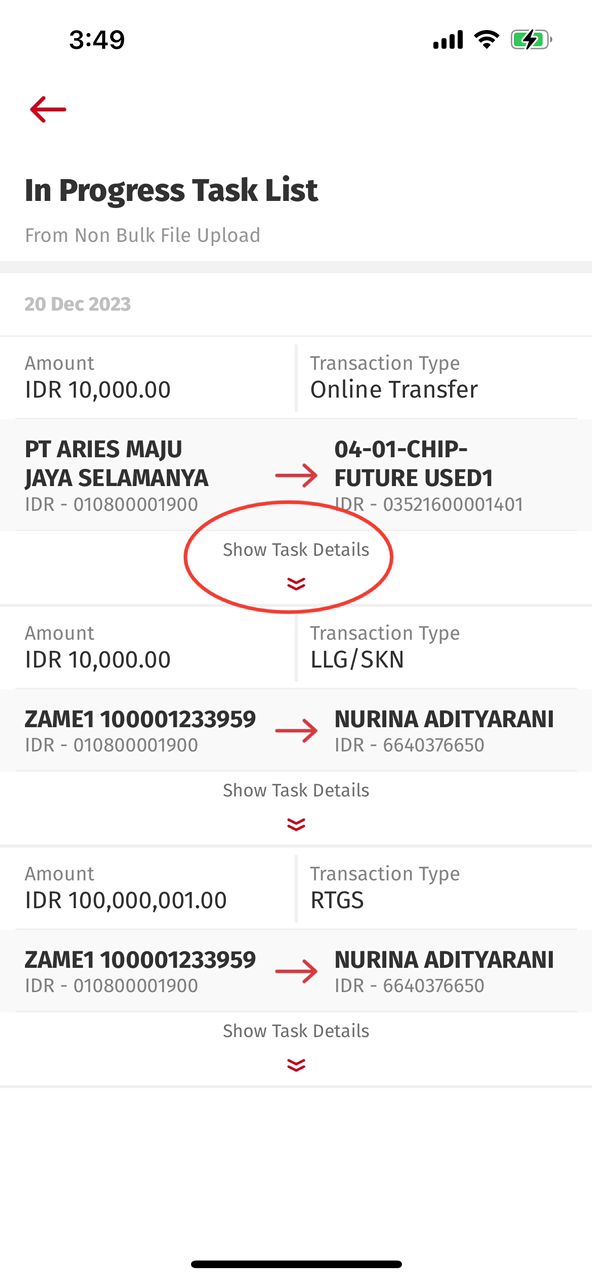 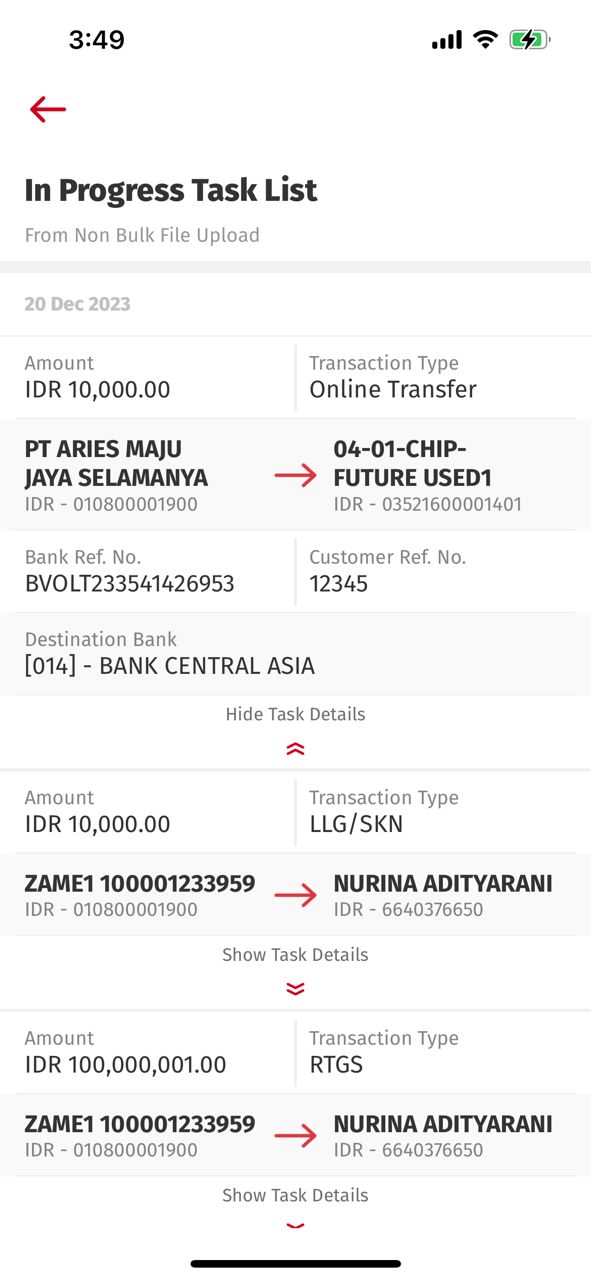 Format Field Mapping:-
Need to map with upload_format_desc
iOS: 
Android:
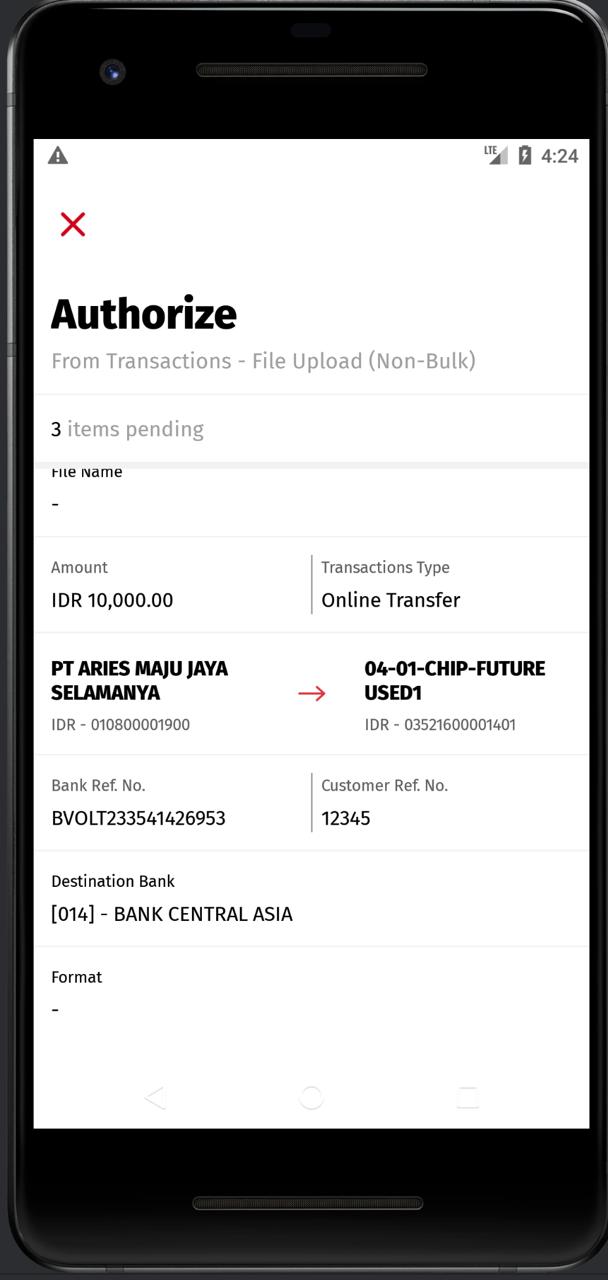 Inherited from Slide #2 – Screen differences between iOS & Android
3. Entry from Dashboard > Task List > Non Bulk File Upload > Pending > VIEW DETAIL
Android: RetrieveAuthorizeTransaction
iOS: retrieveAuthTransactionBE: authorization/list_pending_trx
Android: RetrieveTaskTransaction
iOS: retrieveTaskTranxBE:  task_list/list_trx
To verify with iOS & Android > - what is the current mapping on 1st screen?> upload format or Format description? 
[Prod] both mapped with upload_description

2. To verify with iOS & Android > - 2nd - Detail screen. 
> Android has Format Field (Mapped with upload_format)
> iOS DOES NOT have Format Field.
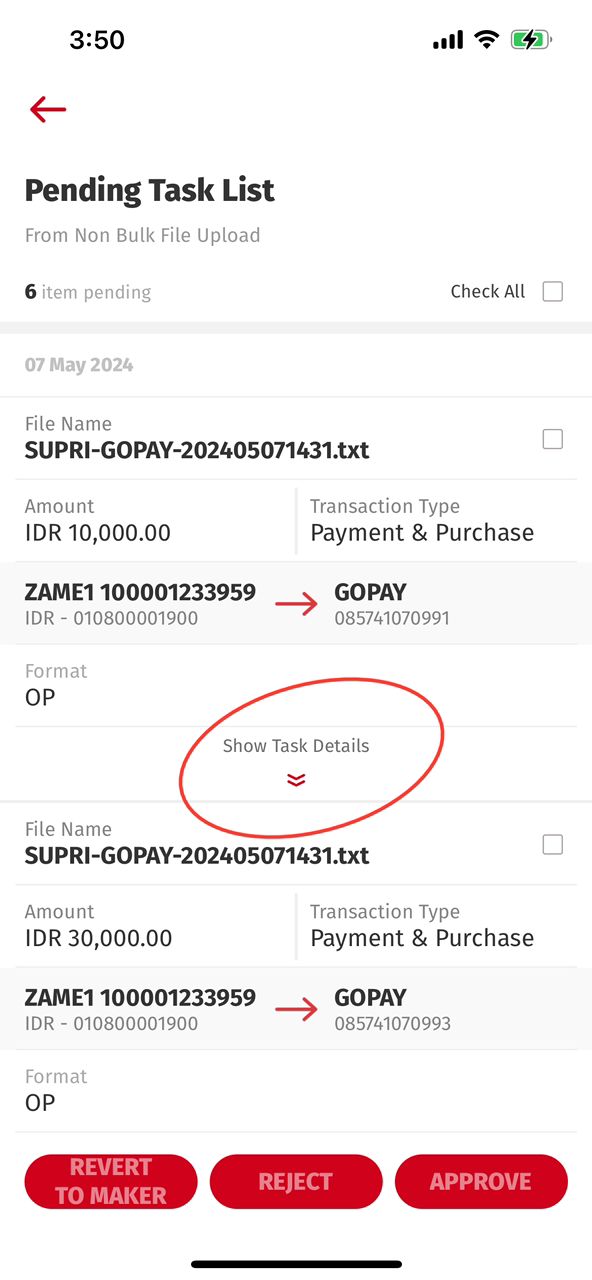 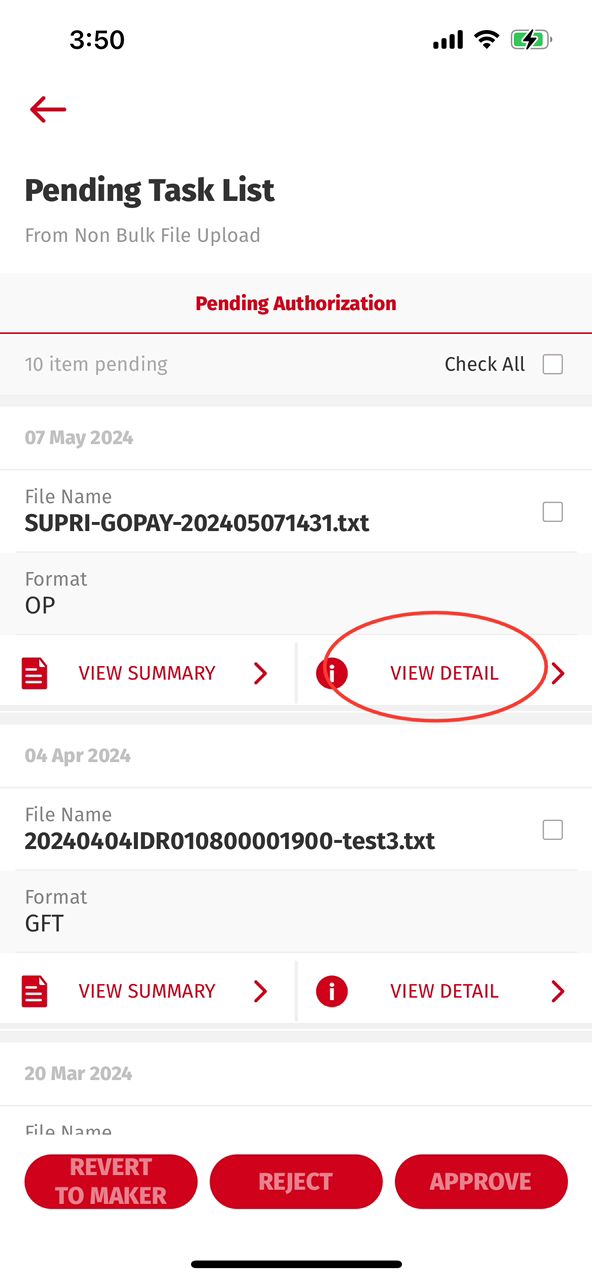 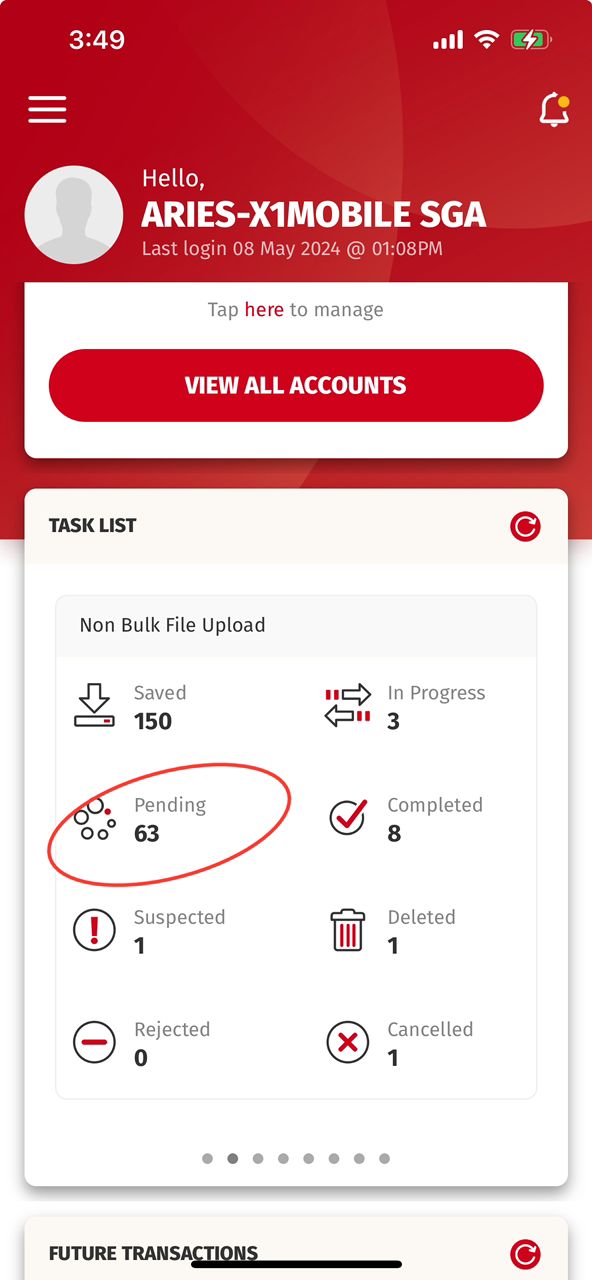 Production
Format Field Mapping:-
Need to map with upload_format_desc
iOS: 
Android:
UAT
Format Field Mapping:-
Need to map with upload_format_desc
iOS: 
Android:
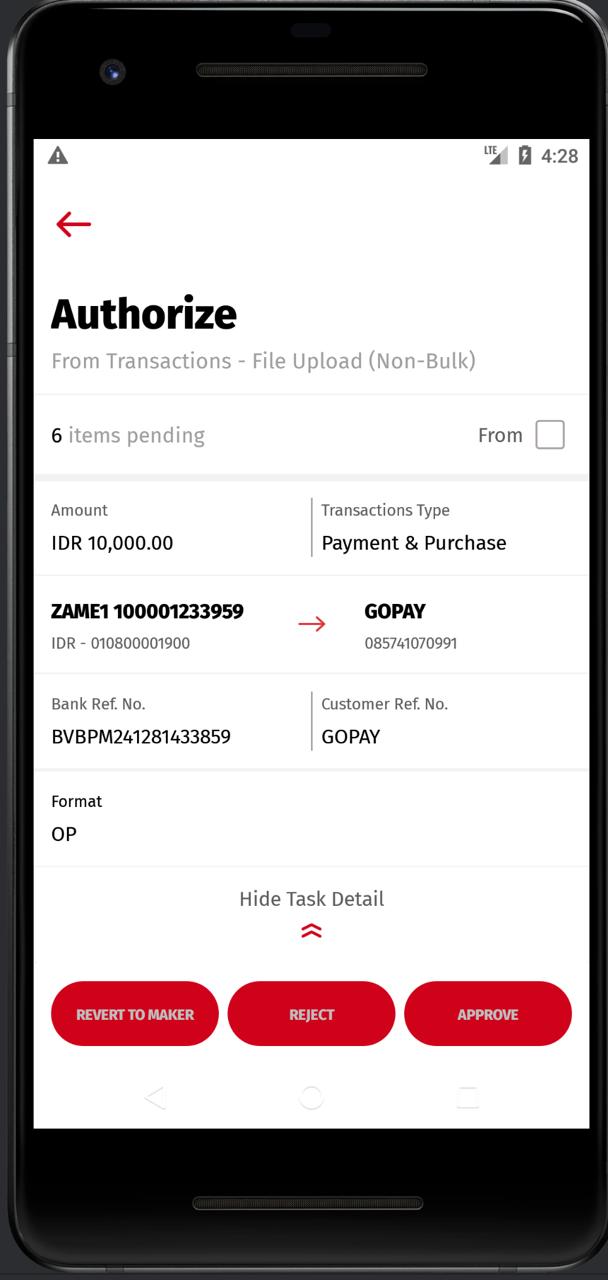 UAT
Format Field Mapping:-
Need to map with upload_format_desc
iOS: 
Android:
Differences for PENDING
View Detail screen: iOS & Android are the same. 

Android may need to update the Header & Sub-Header Copywriting
Production - Format Field Mapping:-
iOS: upload_format/ upload_format_desc
Android: upload_format/ upload_format_desc
(Android will do checking on upload _format_desc if BE not returning the key upload_format)
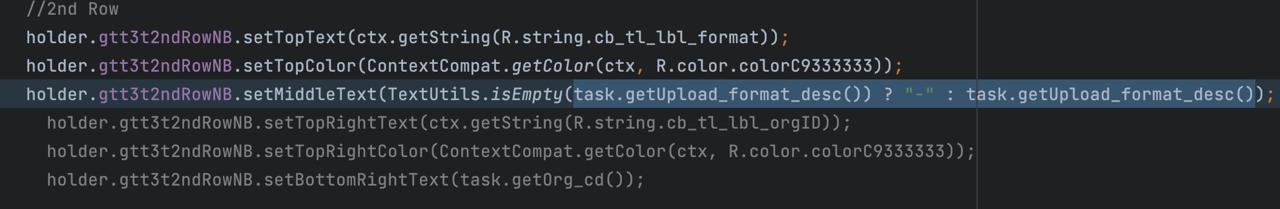 Inherited from Slide #2 – Screen differences between iOS & Android
4. Entry from Dashboard > Task List > Non Bulk File Upload > Completed > VIEW DETAIL
Android: RetrieveTransactionDataList 
iOS: retrieveTransactionDataListBE:   transaction/data_list
Android: RetrieveTaskTransaction
iOS: retrieveTaskTranxBE:  task_list/list_trx
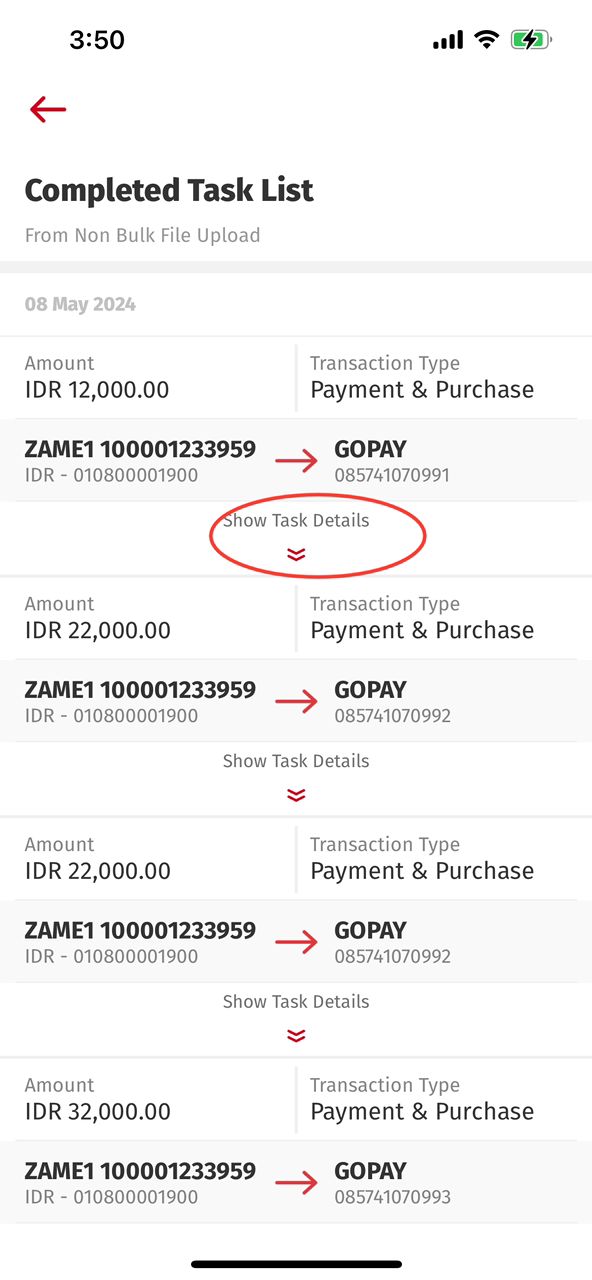 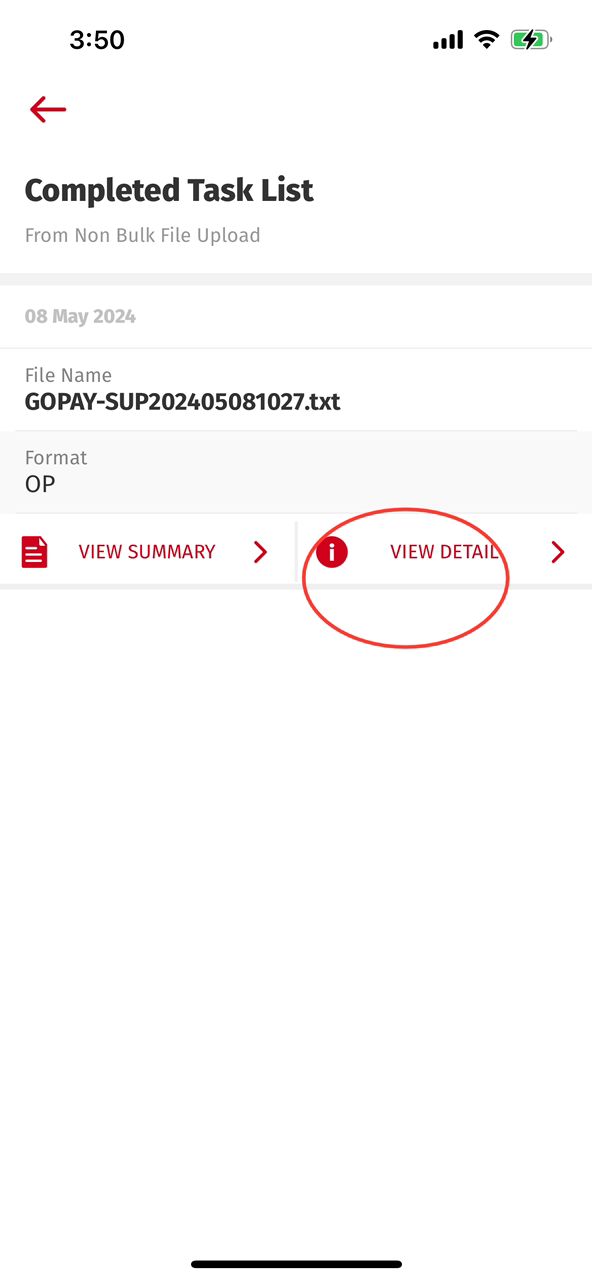 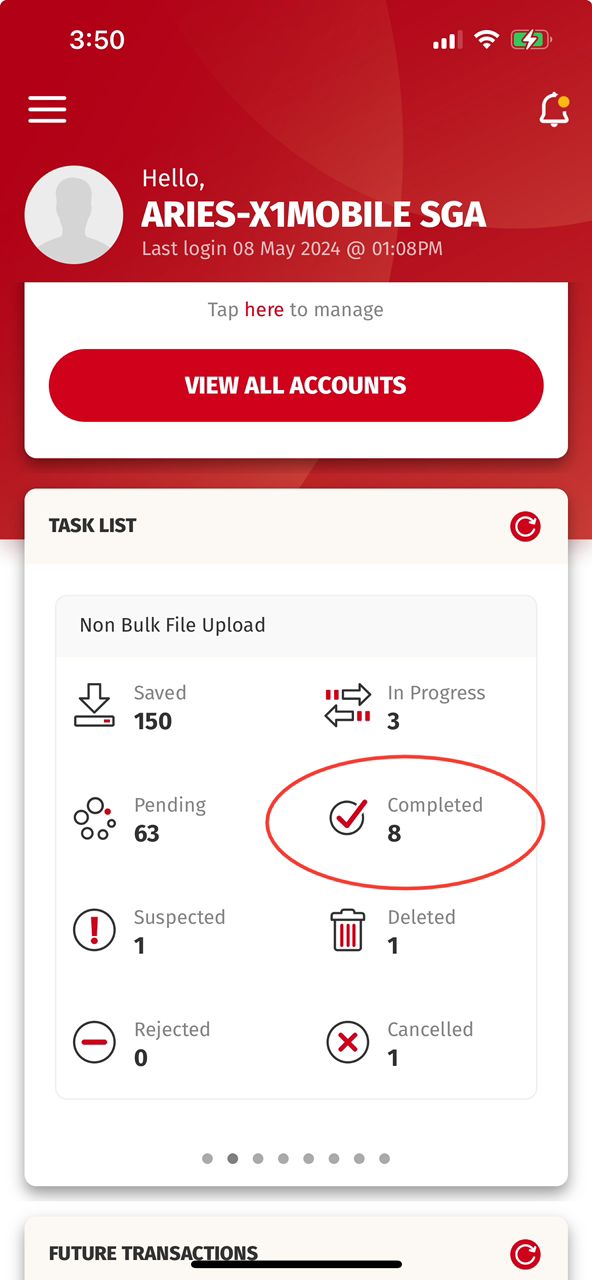 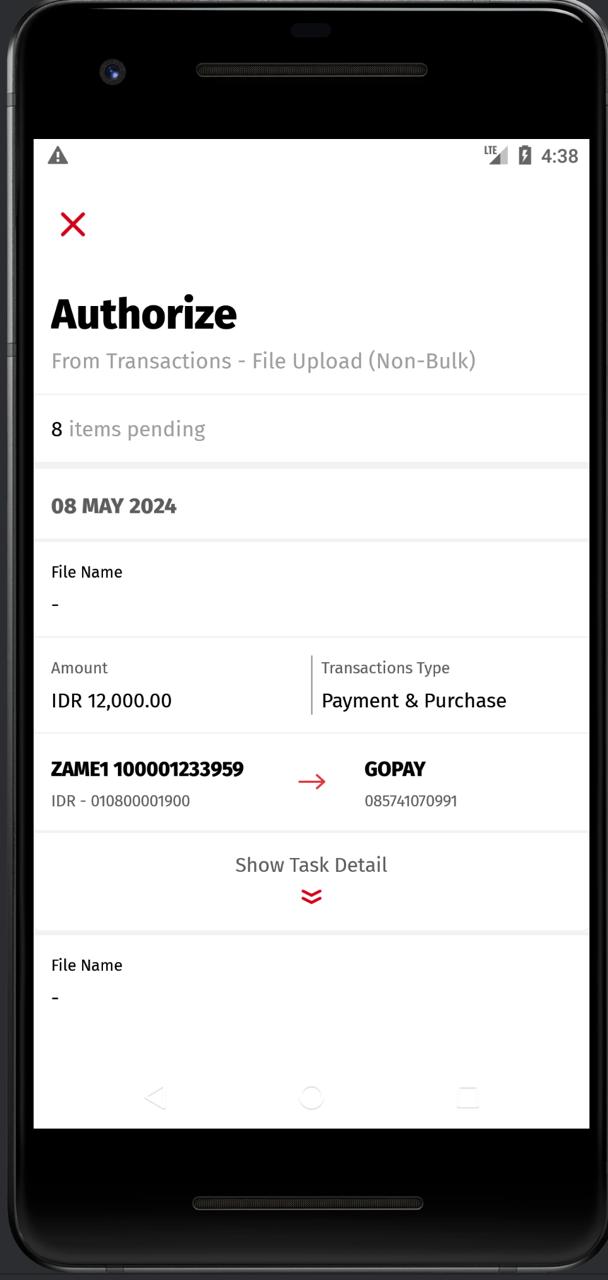 Format Field Mapping:-
Need to map with upload_format_desc
iOS: 
Android:
Inherited from Slide #2 – Screen differences between iOS & Android
5. Entry from Dashboard > Task List > Non Bulk File Upload > Suspected > VIEW DETAIL
Android: RetrieveTransactionDataList 
iOS: retrieveTransactionDataListBE:   transaction/data_list
Android: RetrieveTaskTransaction
iOS: retrieveTaskTranxBE:  task_list/list_trx
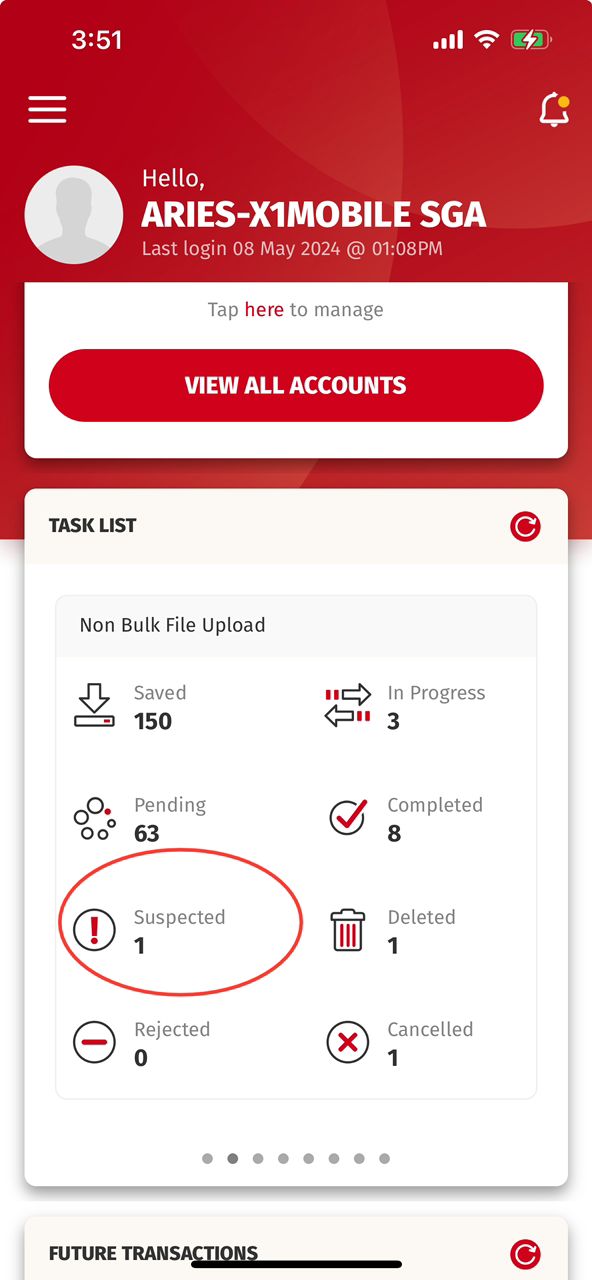 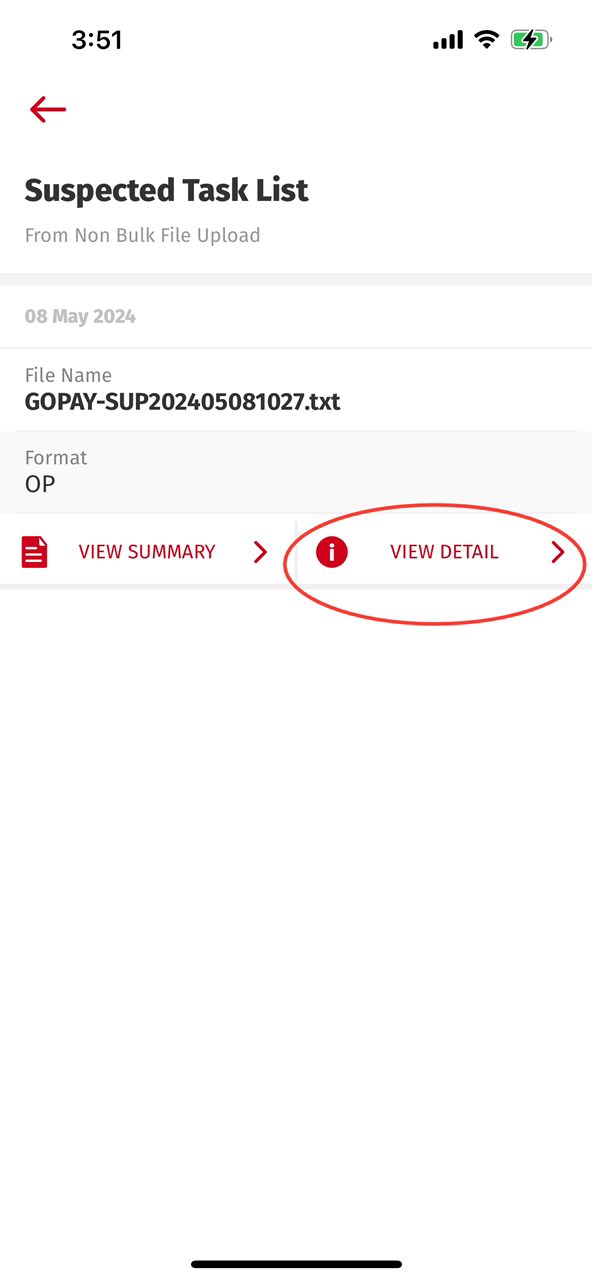 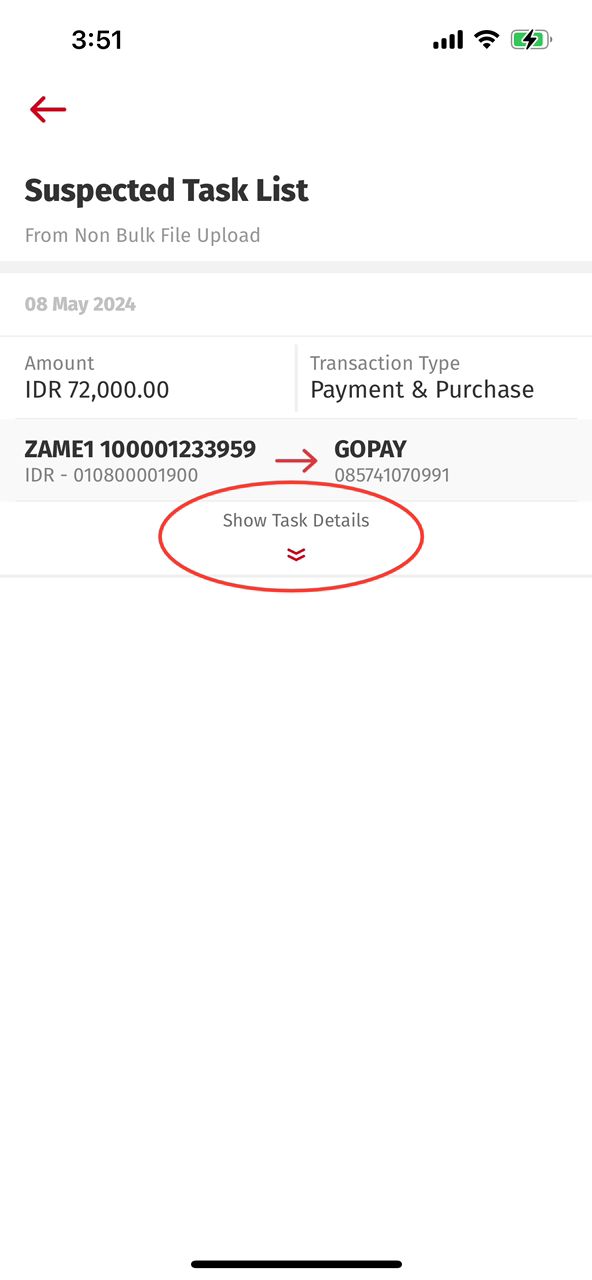 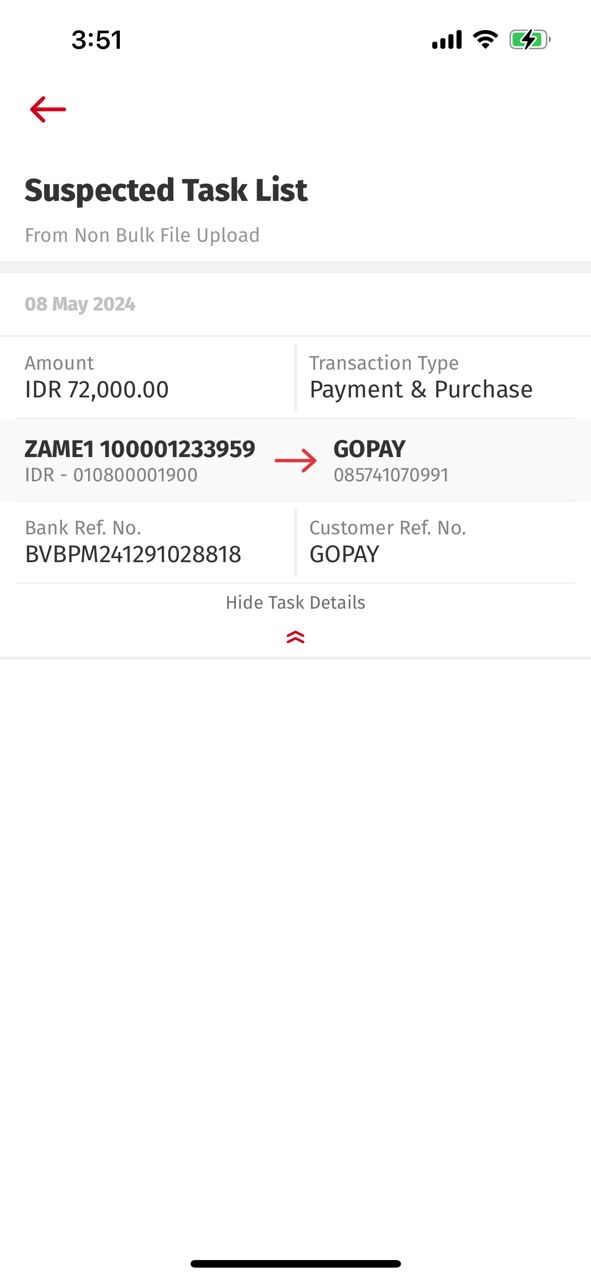 Format Field Mapping:-
Need to map with upload_format_desc
iOS: 
Android:
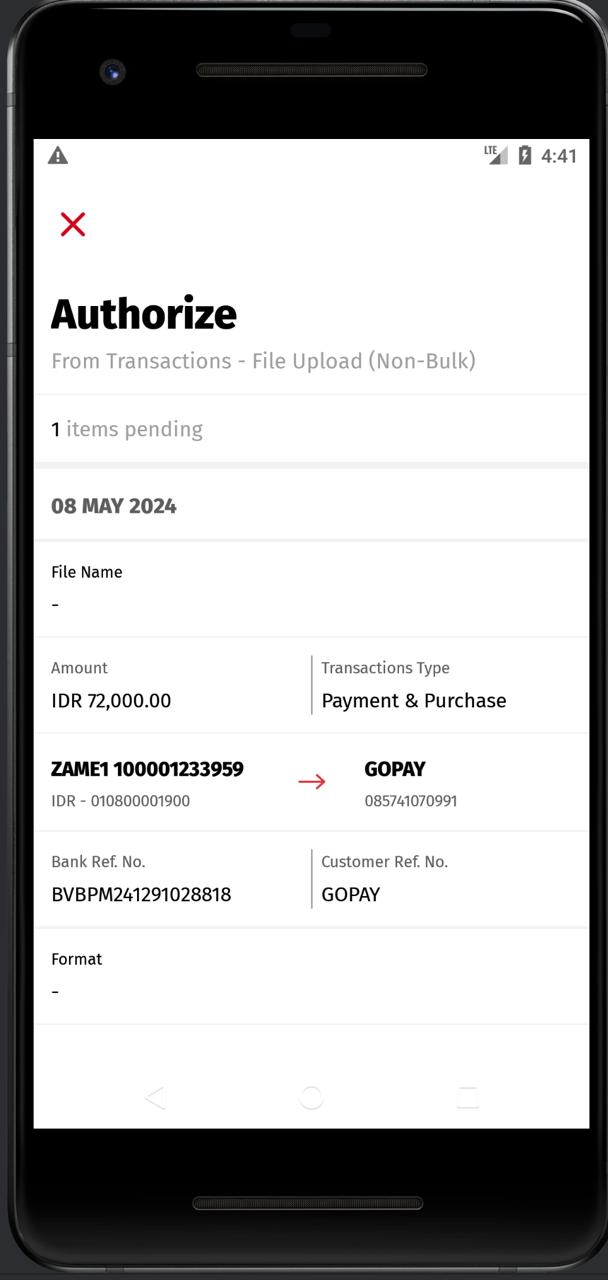 Inherited from Slide #2 – Screen differences between iOS & Android
6. Entry from Dashboard > Task List > Non Bulk File Upload > Deleted > VIEW DETAIL
Android: RetrieveTransactionDataList 
iOS: retrieveTransactionDataListBE:   transaction/data_list
Android: RetrieveTaskTransaction
iOS: retrieveTaskTranxBE:  task_list/list_trx
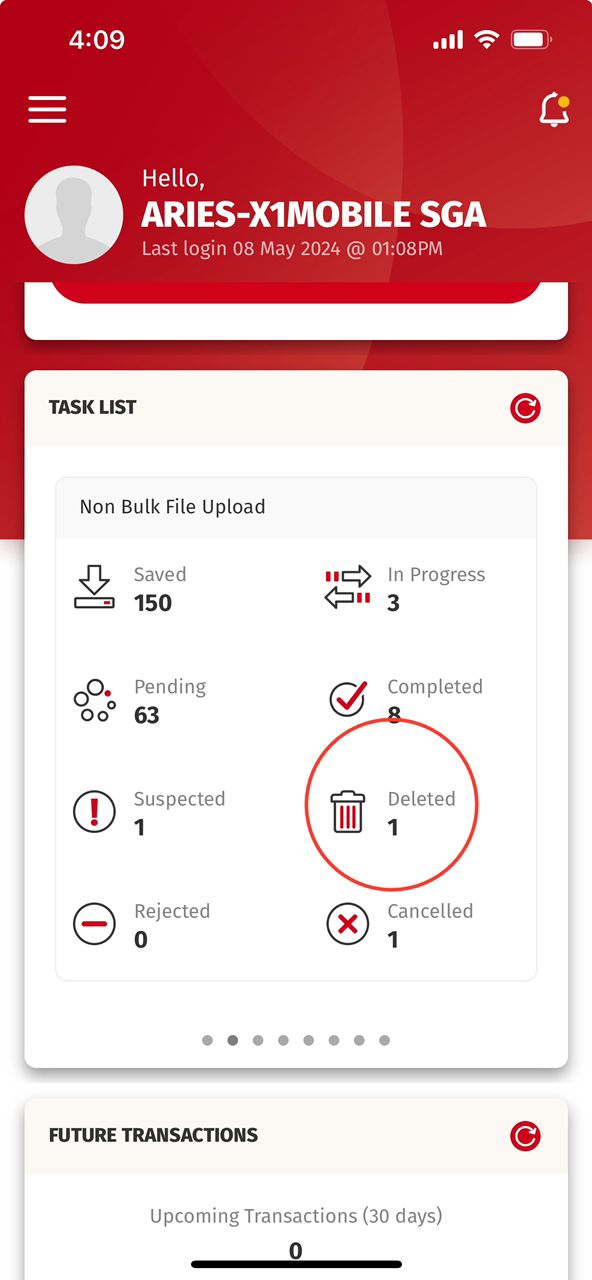 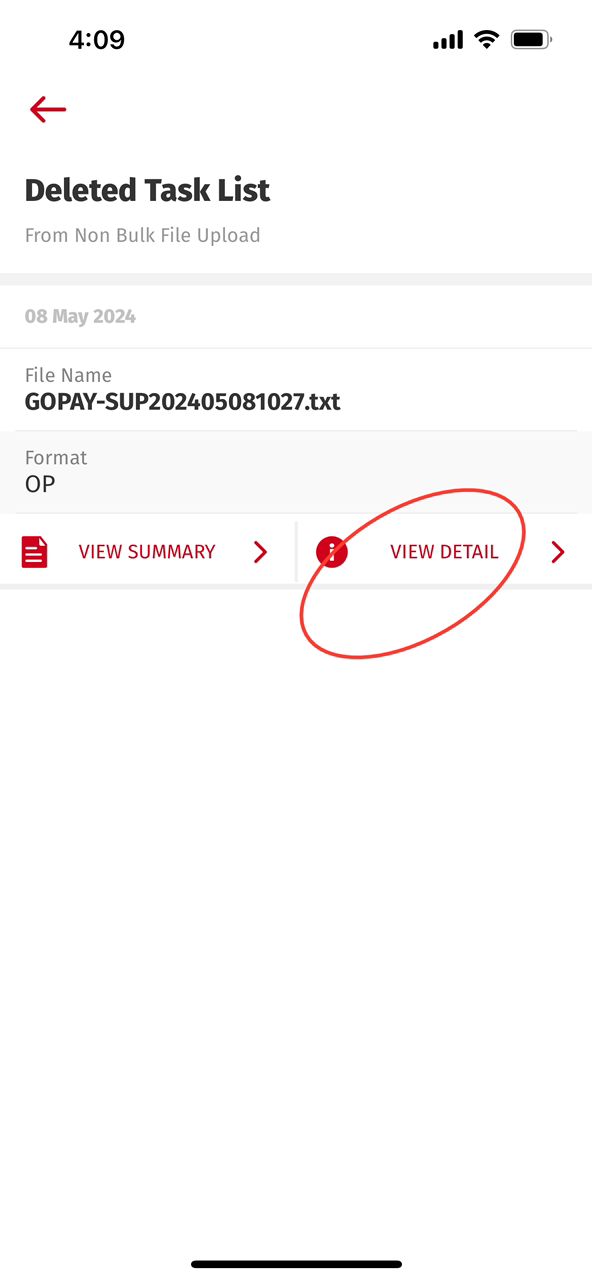 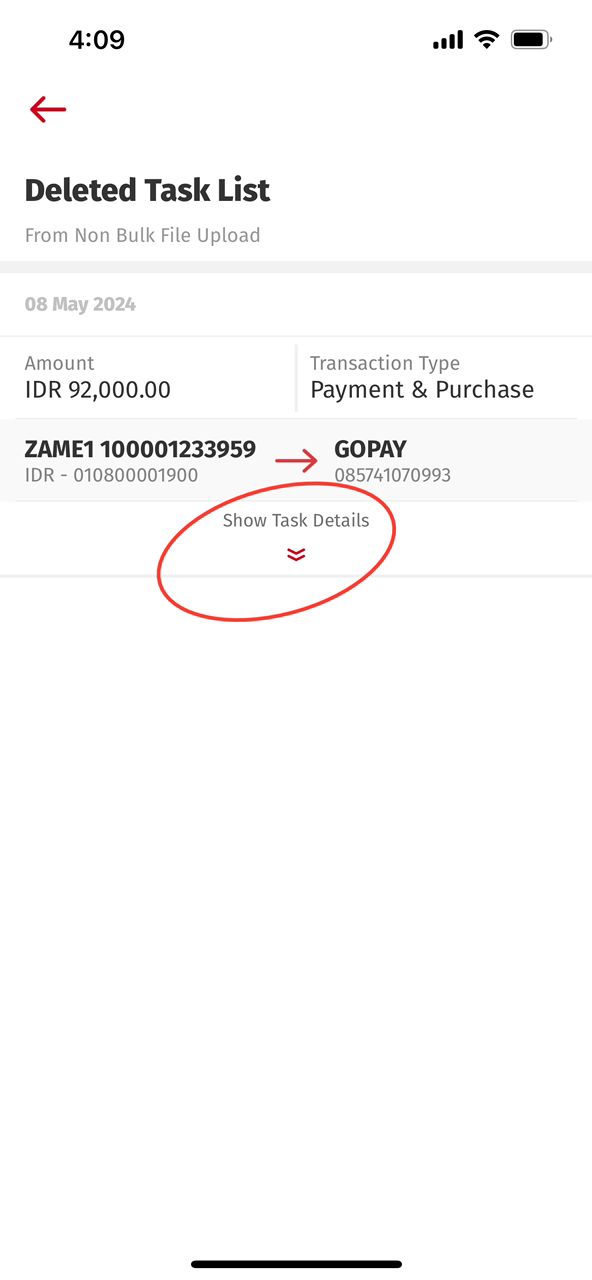 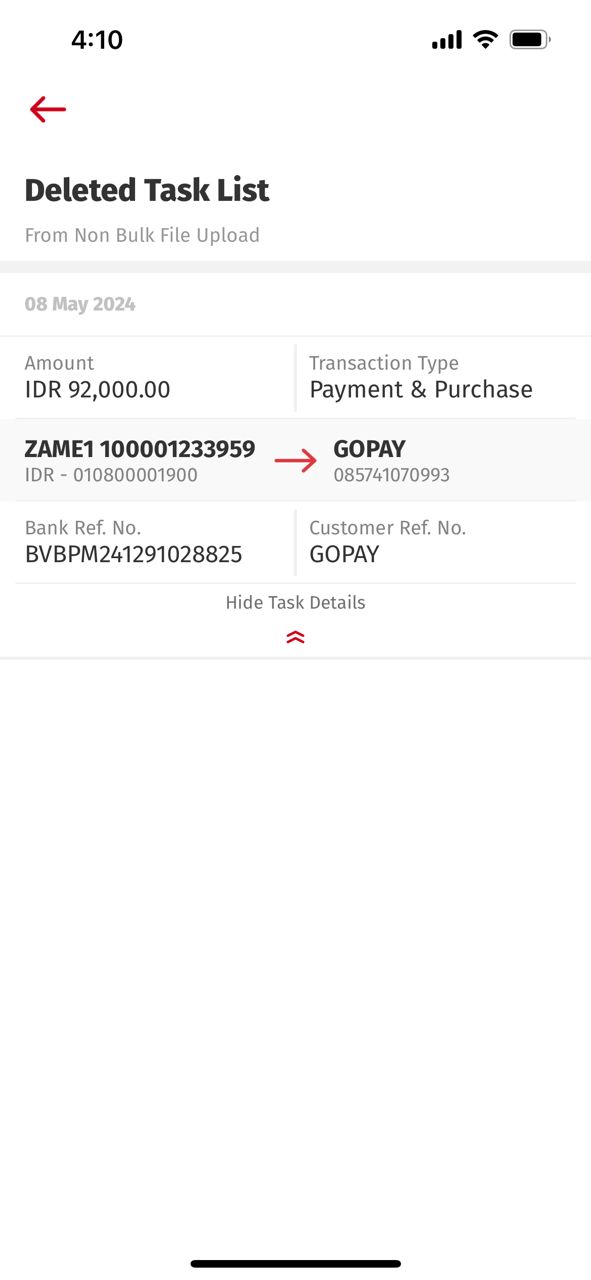 Format Field Mapping:-
Need to map with upload_format_desc
iOS: 
Android:
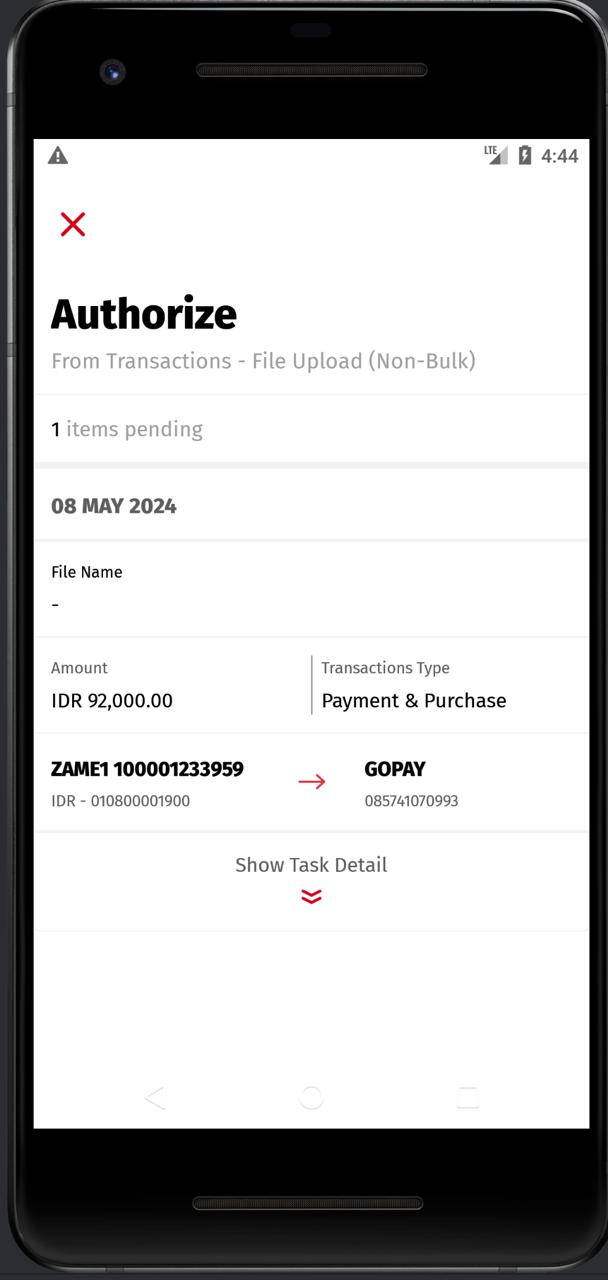 Inherited from Slide #2 – Screen differences between iOS & Android
7. Entry from Dashboard > Task List > Non Bulk File Upload > Rejected > VIEW DETAIL
Android: RetrieveTransactionDataList 
iOS: retrieveTransactionDataListBE:   transaction/data_list
Android: RetrieveTaskTransaction
iOS: retrieveTaskTranxBE:  task_list/list_trx
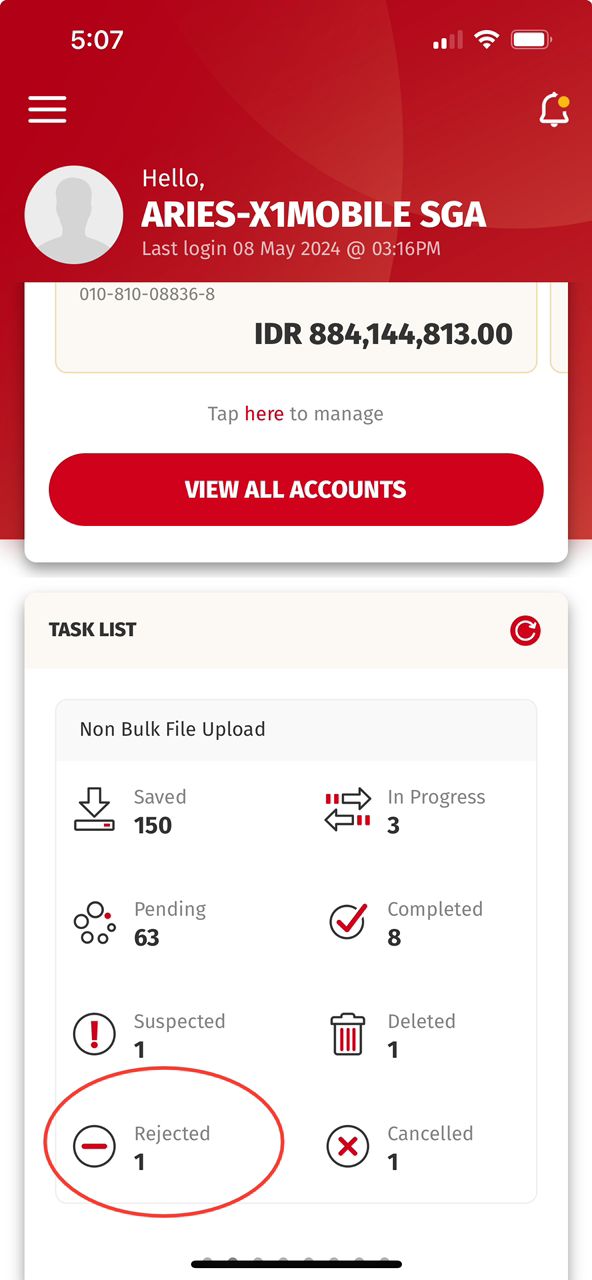 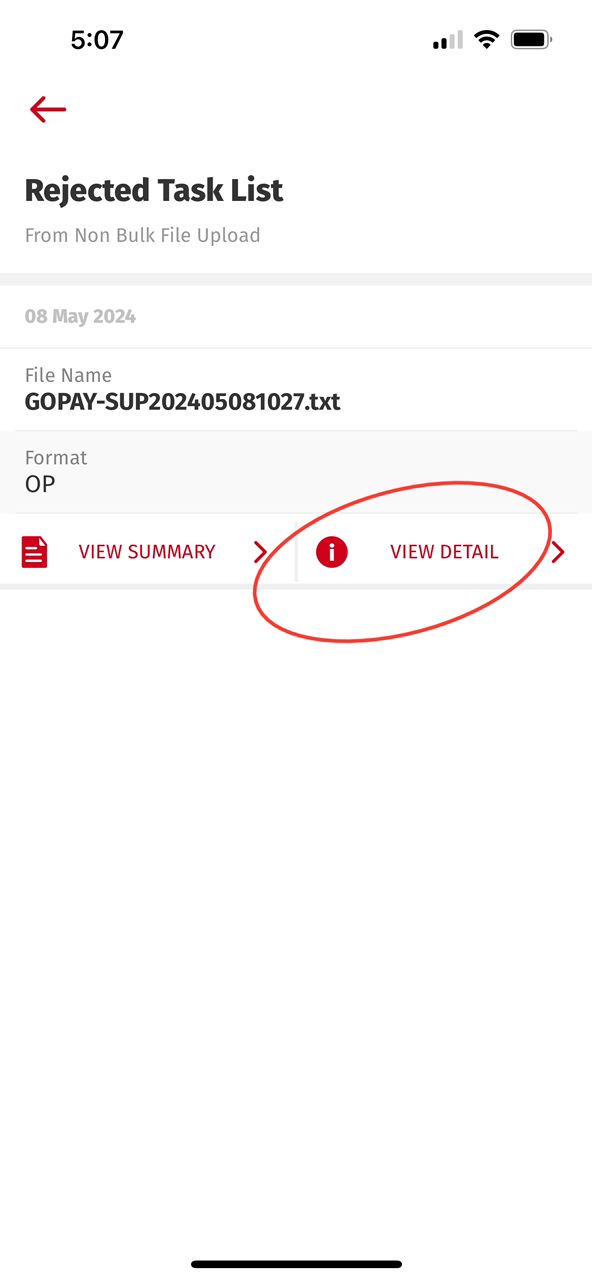 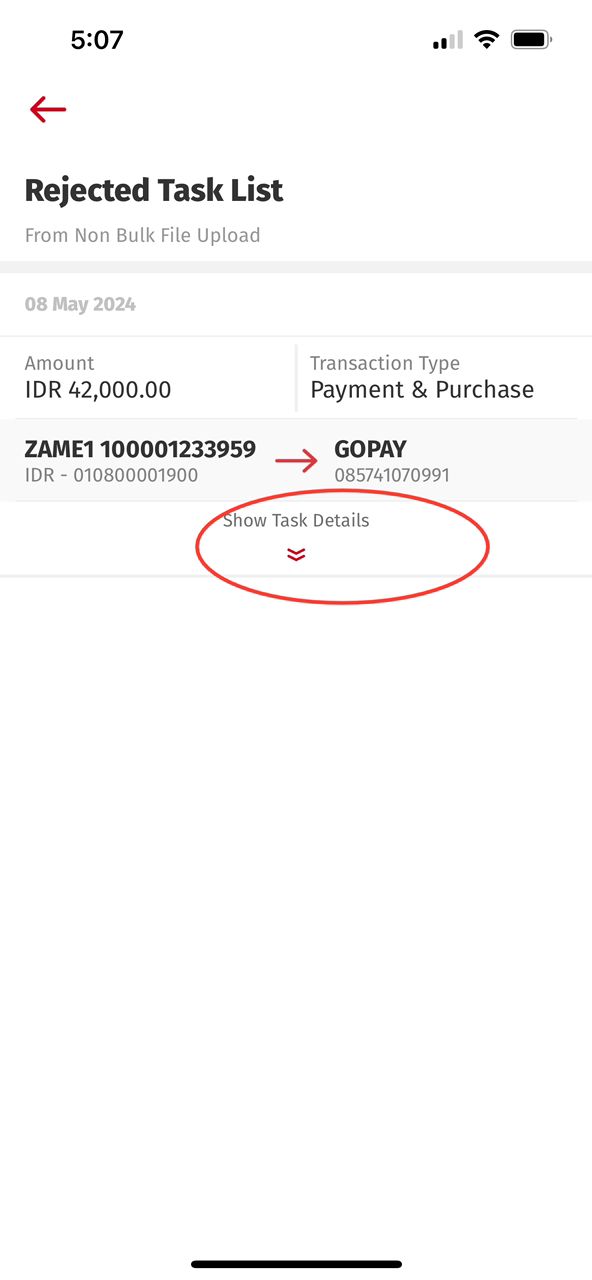 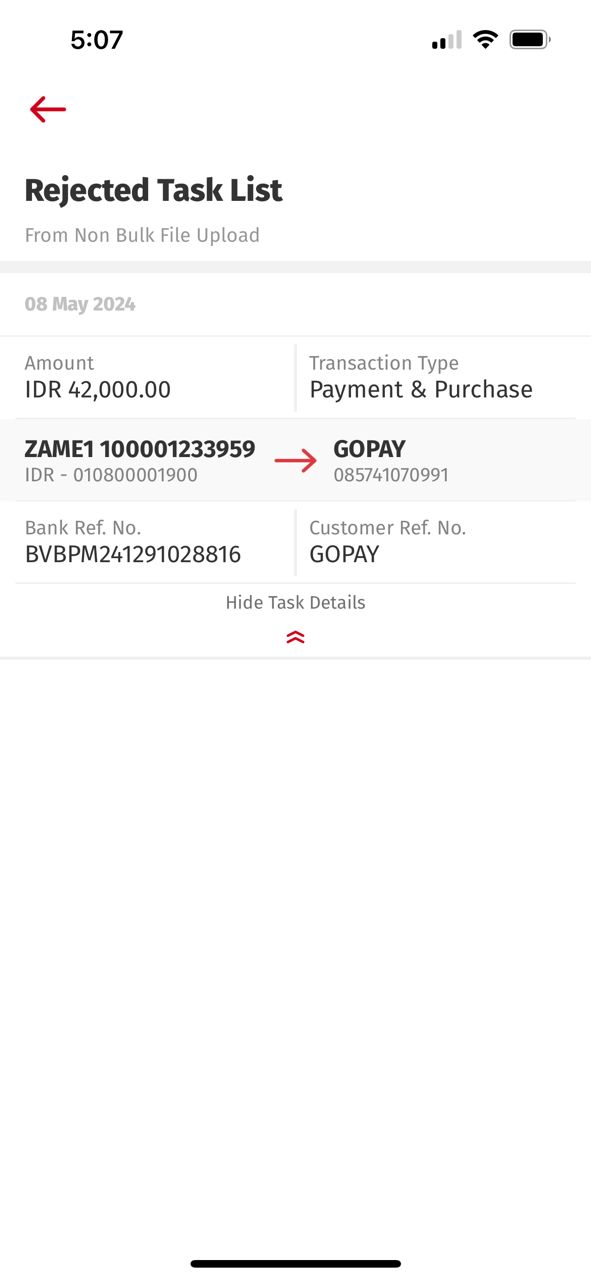 Format Field Mapping:- 
Need to map with upload_format_desc
iOS: 
Android:
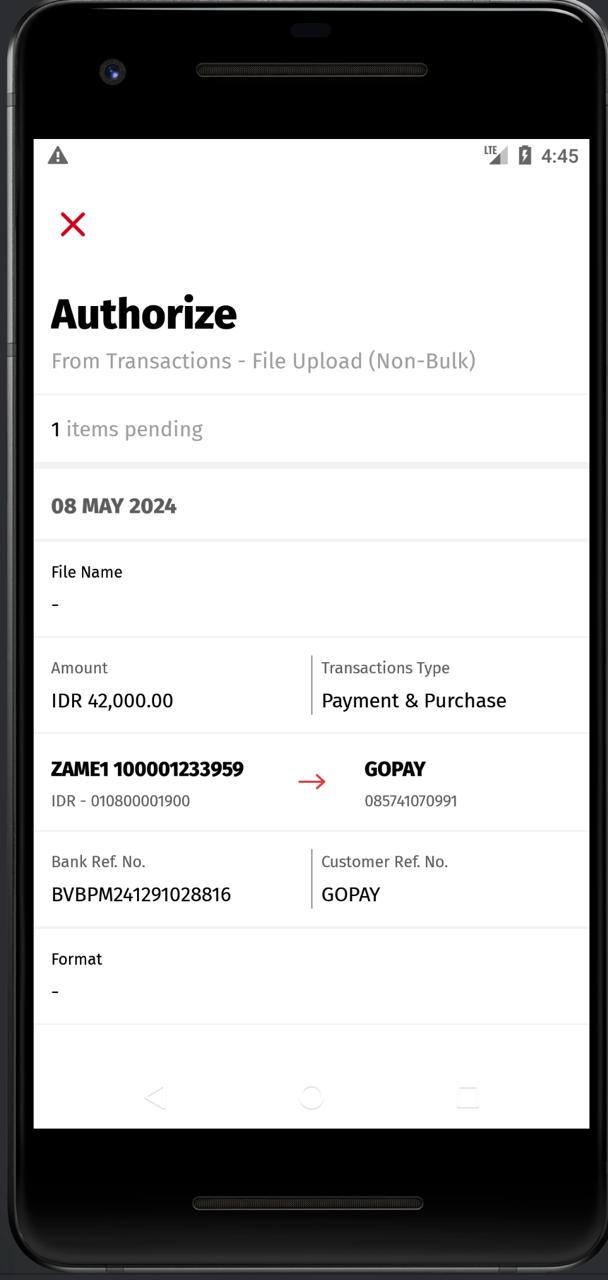 Inherited from Slide #2 – Screen differences between iOS & Android
8. Entry from Dashboard > Task List > Non Bulk File Upload > Cancelled > VIEW DETAIL
Android: RetrieveTransactionDataList 
iOS: retrieveTransactionDataListBE:   transaction/data_list
Android: RetrieveTaskTransaction
iOS: retrieveTaskTranxBE:  task_list/list_trx
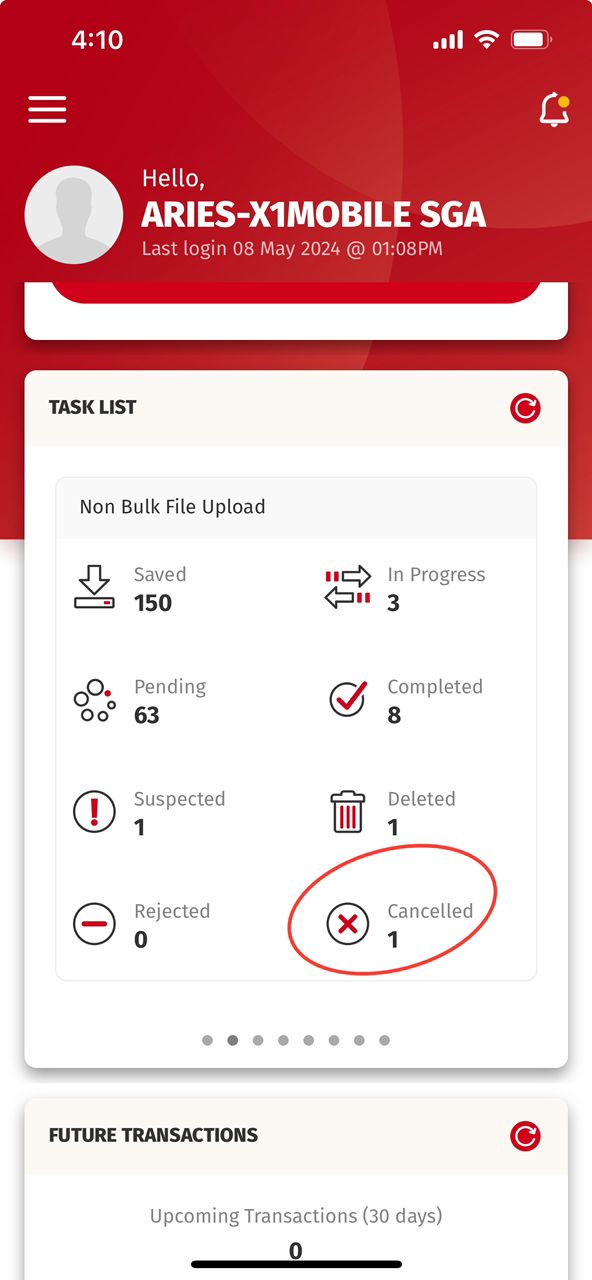 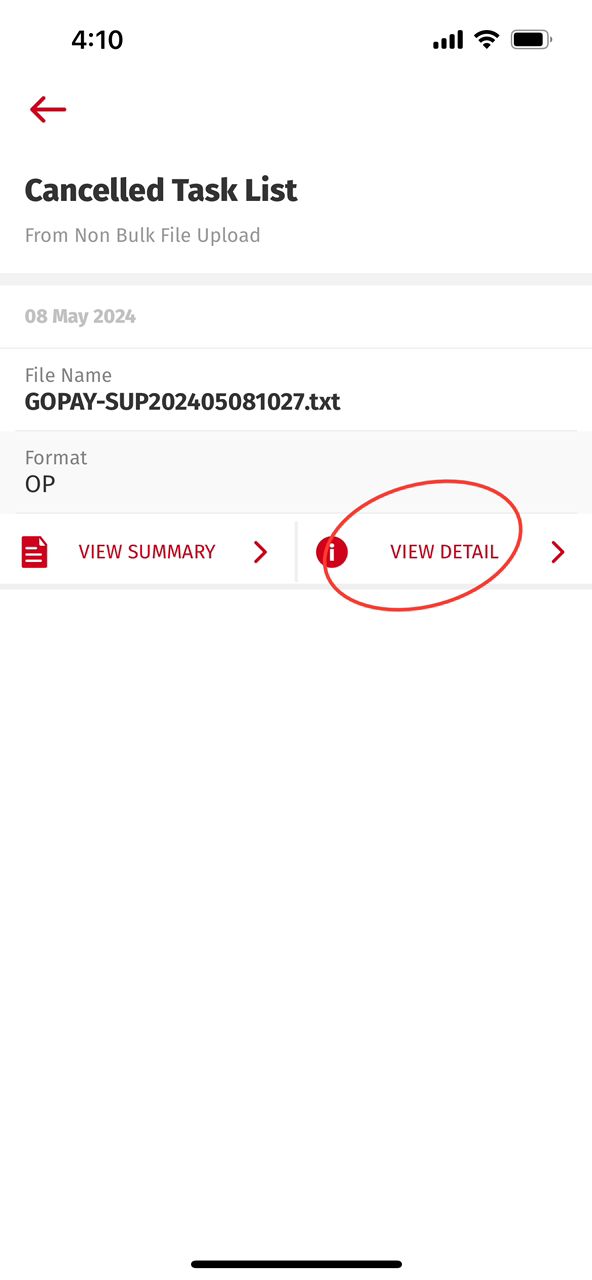 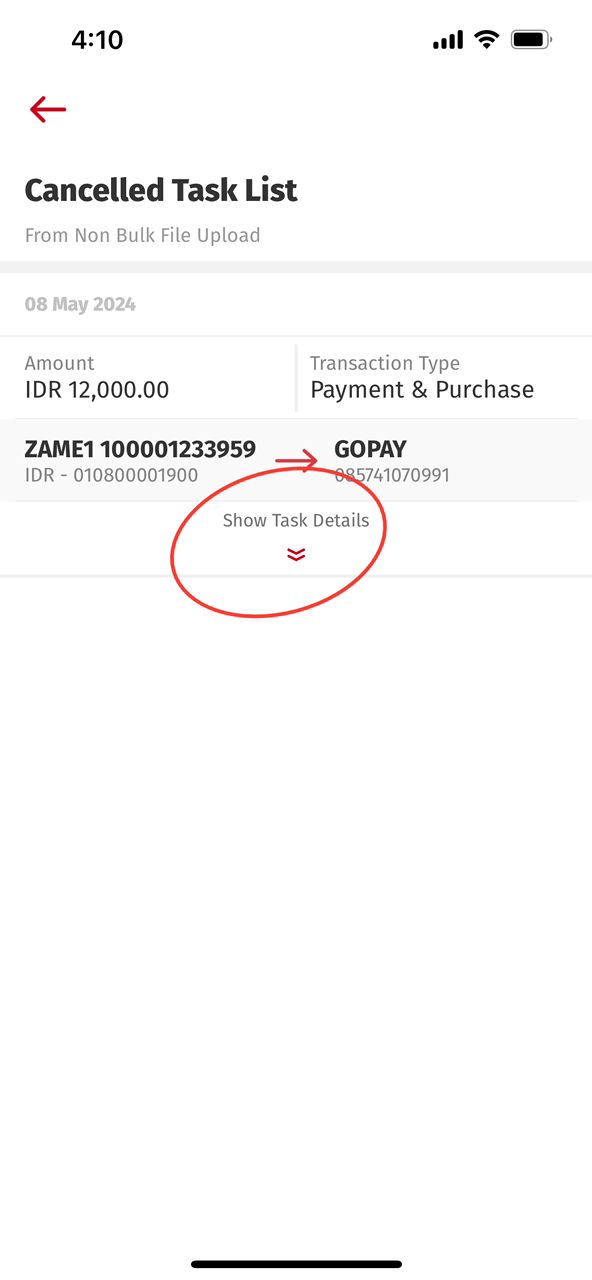 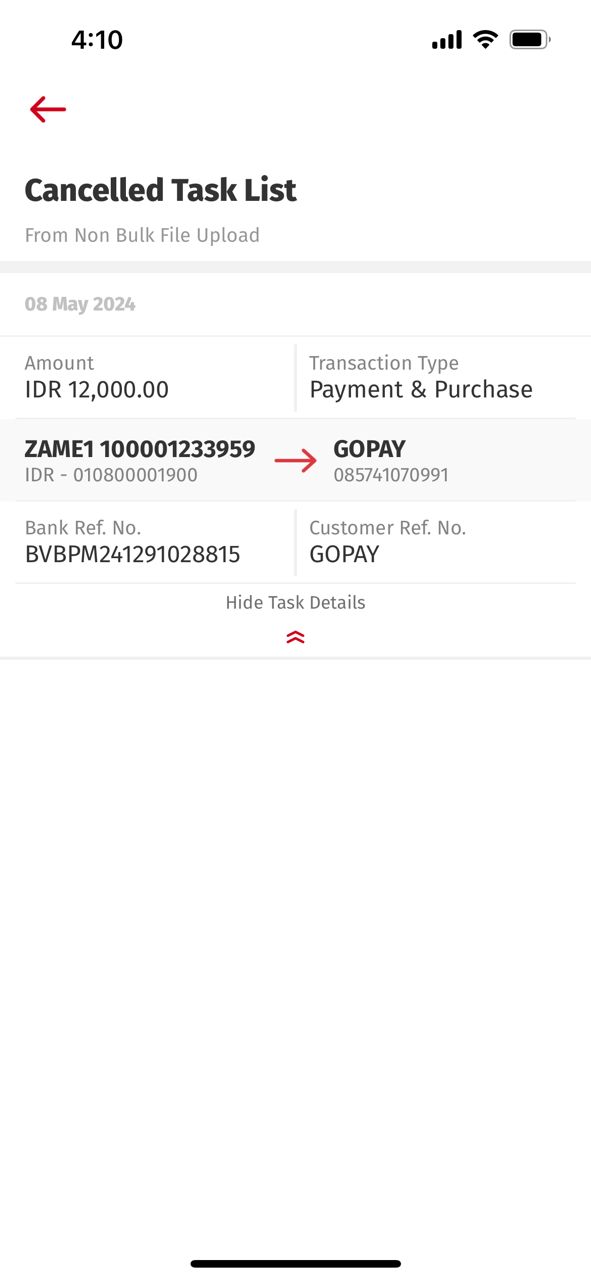 Format Field Mapping:-
Need to map with upload_format_desc

iOS: 
Android:
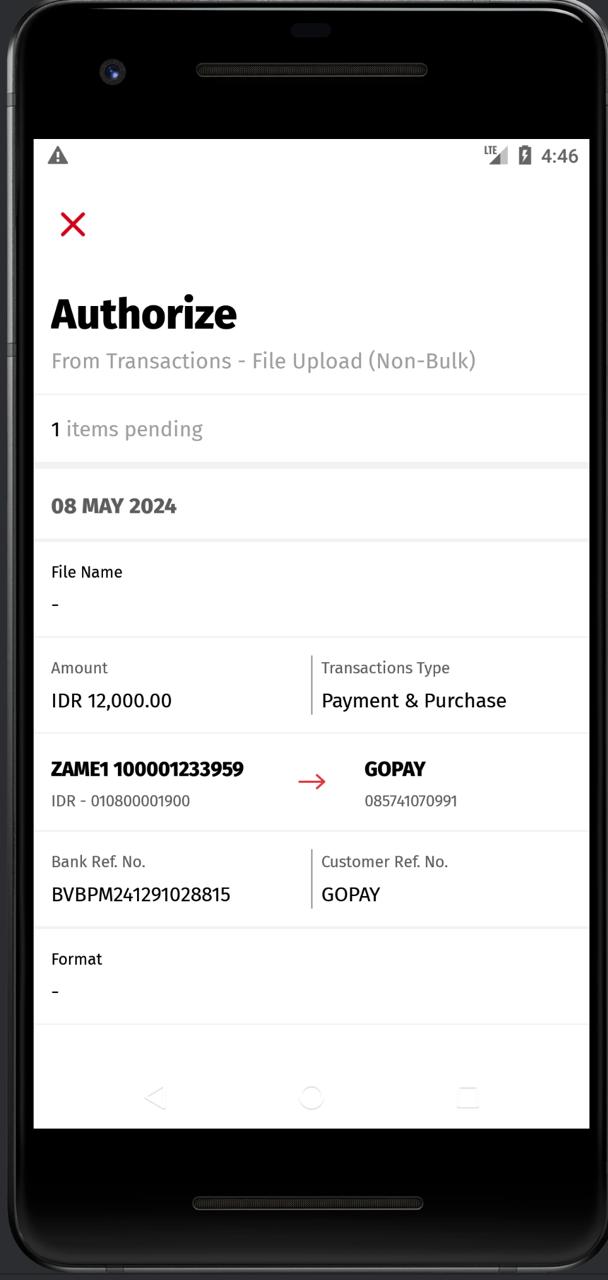 Important:- 
Question: Entry from Dashboard > Task List > Non Bulk File Upload > << Besides PENDING Icon >> > VIEW DETAIL

It seems like Android needs to adjust below
> Header (Copywriting)> Sub-header (Copywriting)> Items Pending Field (LINE)> remove File Name Field (LINE)> Remove Format FieldIf we fix for above, what will be the impact?- Functionality- Impact with other MODULE?
We also need to understand how Roles checking would affect the UI layout for Dashboard > Task List > each of the entry of the items such as 

1. Saved2. In Progress3. Pending4. Completed5. Suspected6. Deleted7. Rejected 8. CancelledRemark: need to understand the Role checking if there will impact the UI Layout.